Student Interface for Online Testing
Training Module
2023–2024
Copyright © Cambium Assessment, Inc. All rights reserved.
[Speaker Notes: Welcome to the Student Interface for Online Testing training module. This presentation is designed to help Test Coordinators and Test Administrators (TAs) understand the interface that students use to take online tests.

Please consult the DeSSA portal to access additional resources and information regarding the test delivery service.]
Objectives
After viewing this presentation, you should understand:







Please note: The navigation instructions that follow are from the viewpoint of a Windows PC user with a two-button mouse. Your steps may vary slightly depending upon the device and operating system you are using.
2
[Speaker Notes: After viewing this presentation, you should understand: 

How students log in to the testing system and select a test
The layout of the test and functionality of test tools
How students navigate through the test

Please note, the navigation instructions that follow are from the viewpoint of a Windows PC user with a two-button mouse. Your steps may vary slightly depending on the device and operating system you are using.]
The Secure Browser and Logging In
[Speaker Notes: Now let us take a look at the Secure Browser and how students log in to take a test.]
What Is the Secure Browser?
The Secure Browser is designed to ensure test security by prohibiting students from accessing any other programs or websites during testing.
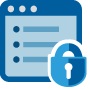 Secure Browser
If you have questions about installation of the Secure Browser, contact your Technology Coordinator.
4
[Speaker Notes: Students must use the Secure Browser to log in to the Student Interface. The Secure Browser is designed to ensure test security by prohibiting students from accessing any other programs or websites during testing.

Your school’s Technology Coordinator is responsible for ensuring that the Secure Browser has been correctly installed on all testing devices. If you have questions about installation of the Secure Browser, please contact your Technology Coordinator.]
Secure Browser Login
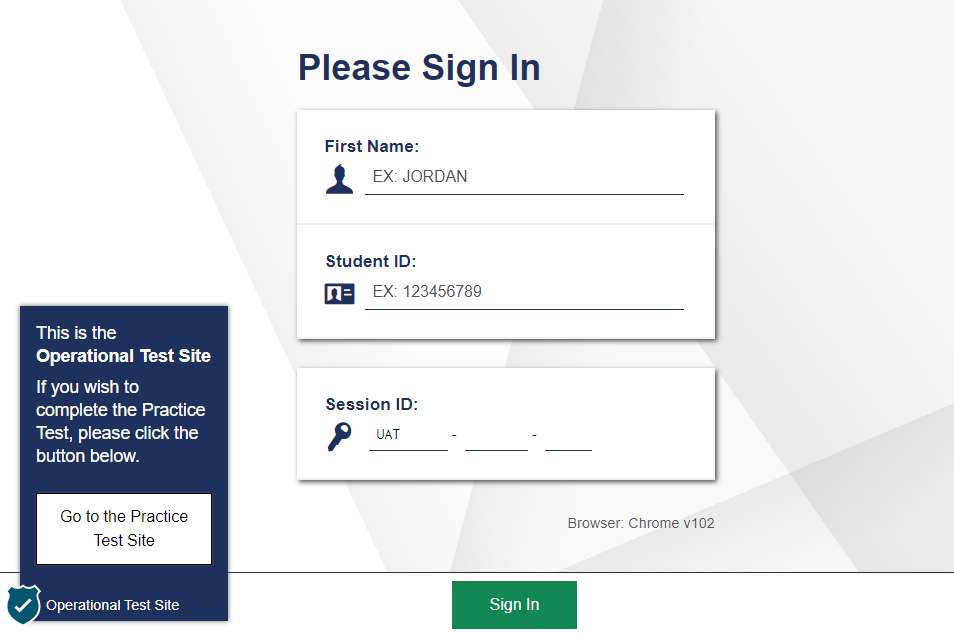 5
[Speaker Notes: To log in to the online testing system, students must use the Secure Browser on a computer or device separate from the one used by the TA. Students must enter three pieces of identifying information: their first name, their state-assigned student identifier (SSID), and the current test session ID.

The test session ID is generated when the TA creates the test session. It needs to be given to students by the TA when it is time for them to log in to the test. Session IDs should not be generated more than 20 minutes before students are ready to log in.

When entries are complete, students will select the Sign In button to log in to the test. The TA may assist students with logging in, if necessary.]
Student Login Errors
6
[Speaker Notes: If a student is having difficulty logging in, an error message and code will be displayed on the login screen. The most common errors occur when the student’s first name and SSID do not match what is in the system and when SSIDs are entered incorrectly. If the student receives an error message indicating that he or she has entered incorrect information in the first name or SSID fields, the TA should use the Student Lookup Tool in the TA Interface to verify the student’s information.

Another common error occurs when the student enters an incorrect session ID. If a student receives the message “The session is not available for testing,” verify that the session ID was entered correctly, with no extra spaces or characters. The session ID can be found in the TA Interface. 

If a student receives the error message “Session has expired,” ensure that the student has entered the correct session ID for the current session. If the student has entered the session ID correctly, use the TA Interface to verify that your session is still open.

Finally, if administering a practice test, make sure that the TA and the student each use the appropriate practice and training test site. If administering an operational test, ensure that the TA is using the Operational Test Administration Site and the student is using the Secure Browser.]
Student Verification
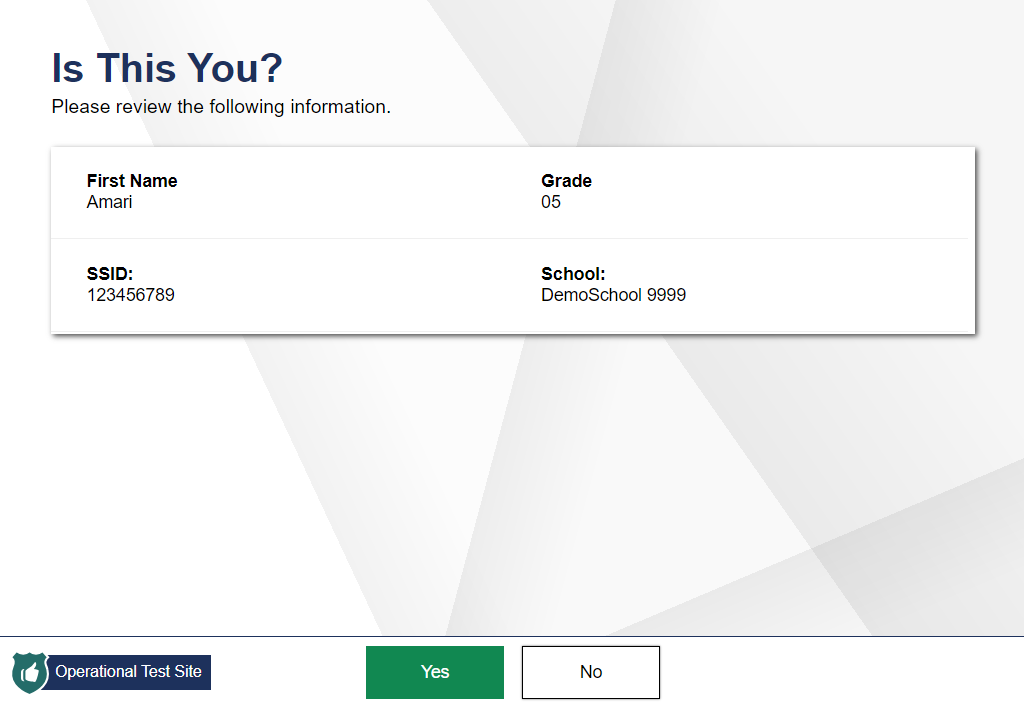 7
[Speaker Notes: After logging in, students need to complete a few more steps before they begin testing. Students will be asked to view and verify their personal information. If their information is correct, they should select Yes to proceed. If their information is incorrect, they should select No to return to the login page. You must then contact your School or District Test Coordinator to have the student’s information updated in the Test Information Distribution Engine (TIDE) before the student attempts to log in again.]
Student Test Selection
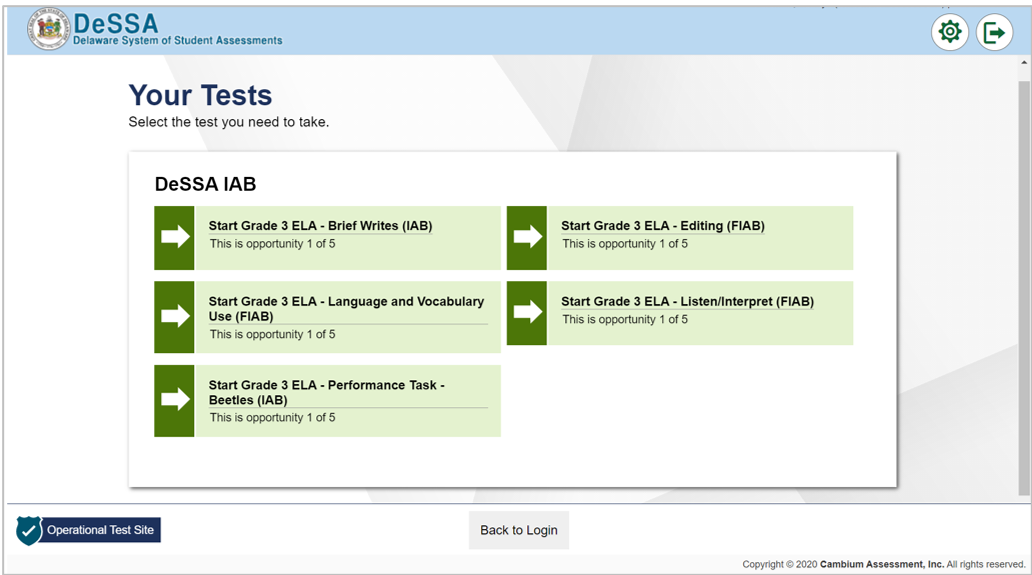 8
[Speaker Notes: On the Your Tests page, students will see a list of their assigned tests for this test session, color-coded by test category. 

If the tests displayed are incorrect, a test is inactive, or the expected test is not listed, students should select the Back to Login button to return to the login page and consult the TA to resolve the issue. 

If there are no errors, students should select the correct test and wait for TA approval to proceed.]
Waiting for Approval
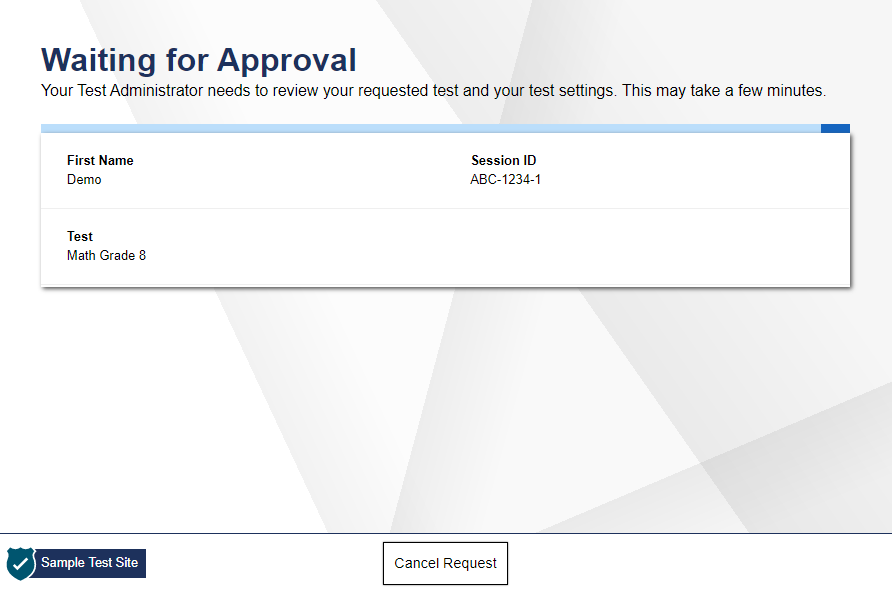 9
[Speaker Notes: After selecting the test they need to take, students will see a “Waiting for Approval” screen. Once the TA approves a student’s request, the student will be able to proceed to the next screen.]
Verifying Test Setting Information
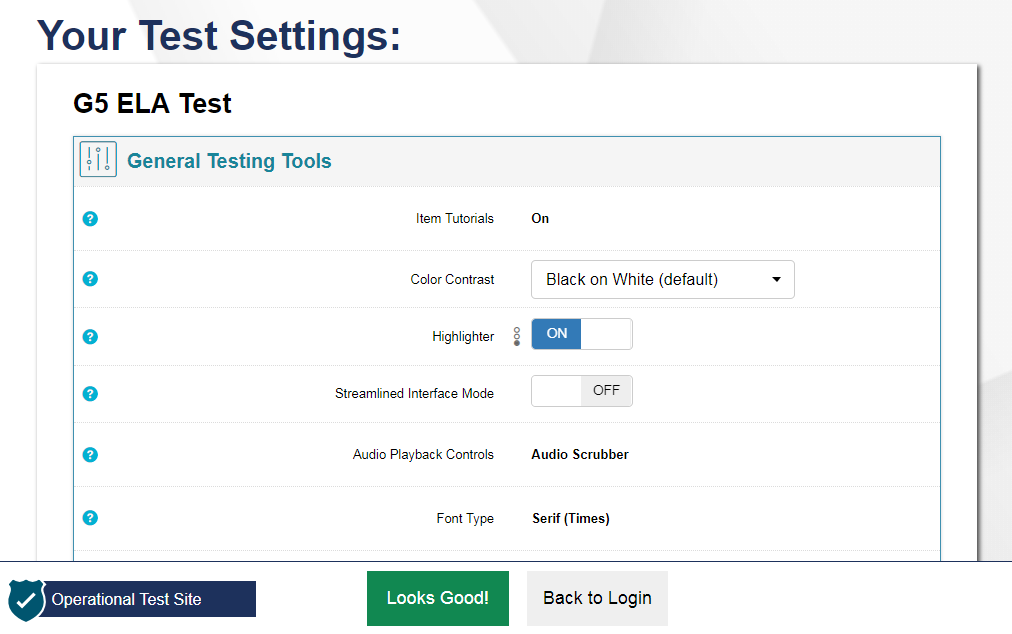 10
[Speaker Notes: The Your Test Settings screen displays the name of the test and any selected accessibility resources. If the information is correct, students should select Looks Good!. If any of the information is incorrect, they should select Back to Login and then wait to be advised by the TA. Note that the actual settings students see may vary from what is shown on this slide. Be sure to refer to the scripts located in the Test Administration Manual (TAM) to guide your students through the login and confirmation process.

After verifying their test, students will proceed through one or more functionality checks to ensure that their testing device is functioning properly. The functionality checks that appear will depend on the test that the student is taking.]
Functionality Checks
[Speaker Notes: Now we will take a look at the various functionality checks students may see before beginning their test.]
Audio/Video Checks
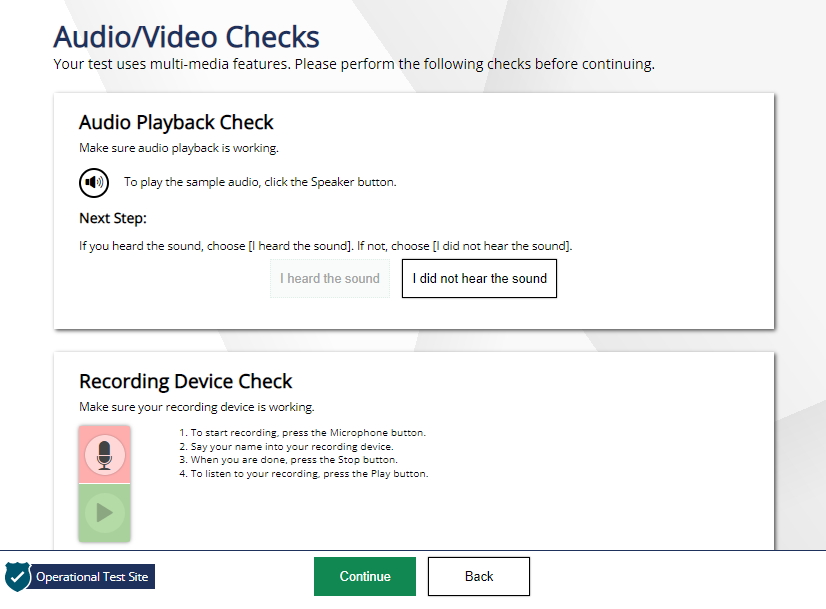 12
[Speaker Notes: If required by the test content or specified test settings, students will see an Audio/Video Checks page where they will need to perform functional checks to ensure their testing devices are working properly. Depending on the test students are taking, students may see one or more panels. We will walk through each of these audio/video checks in the next few slides. When students have finished all audio/video checks, they will need to select Continue to proceed.]
Text-to-Speech Check
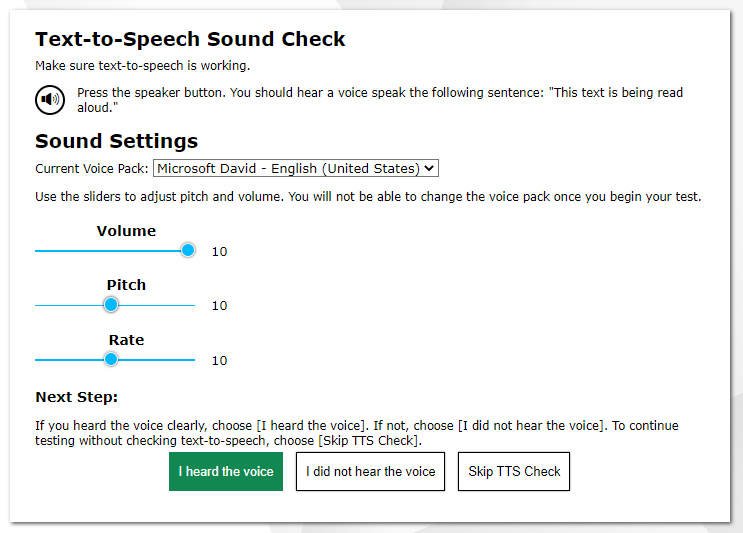 13
[Speaker Notes: Students with text-to-speech (TTS) enabled will be presented with a TTS Sound Check panel on the Audio/Video Checks page that verifies that text is being spoken correctly on their device. Students should press the speaker button to hear sample text being read aloud. If the voice is audible, students should select I heard the voice to proceed. If not, students may adjust their TTS settings using the sliders on this page and try again. If they still cannot hear the voice, they should log out of the Secure Browser and ask their TA for assistance with their headset and/or audio settings.]
Audio Playback Check
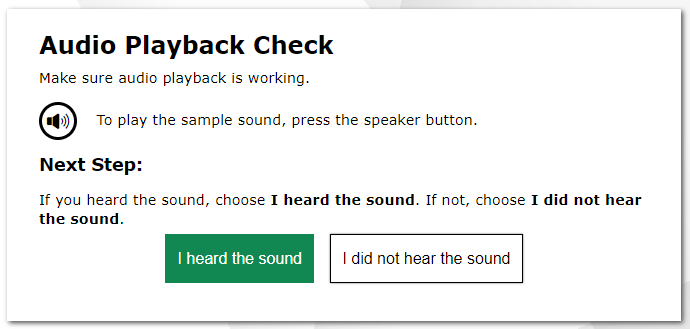 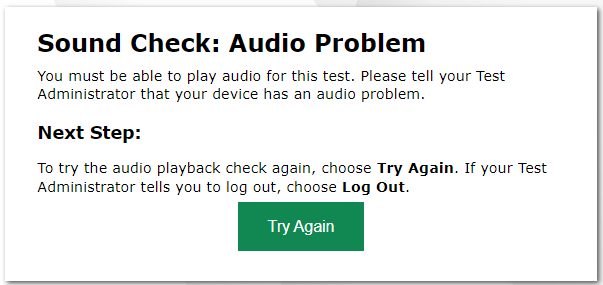 14
[Speaker Notes: Be sure that all students taking English language arts (ELA) tests with listening items and students with text-to-speech have headphones. If students have selected a test requiring audio, students will see an “Audio Playback Check” panel on the Audio/Video Checks page. They will be prompted to select the sound icon and indicate whether the sound was audible by choosing either I heard the sound or I did not hear the sound.

If students select I heard the sound, they will proceed to the next audio/video check. If they select I did not hear the sound, they will receive a message advising them to tell the TA that they are having an audio problem. From there, they can select Try Again to listen to the sample audio again.]
Recording Device Check
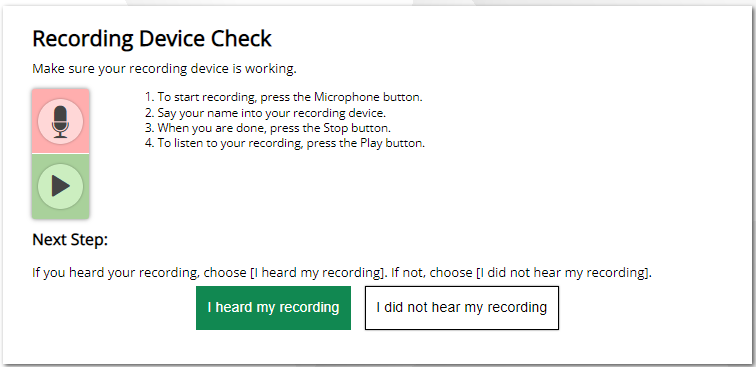 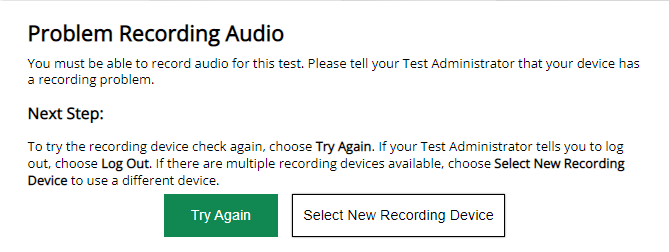 15
[Speaker Notes: If students have speech-to-text accommodation or they will be taking a test that has a speaking component, they will see a “Recording Device Check” panel. Be sure that these students are equipped with headphones and microphones. On this panel, students will verify that their recording devices are functioning properly.

First, they should select the microphone icon on this screen. After selecting the microphone icon, the microphone icon will be replaced with a stop button. Students should say their names into their microphones, and then select the stop button. Students should select the play button to hear their recording.

If students clearly hear their names, they should select the I heard my recording button. If the audio is not clear, students should select the I did not hear my recording button. The student will receive a message advising them to tell the TA about the recording device problem. From there, the student can select Try Again to record an audio sample again, choose Select New Recording Device to try recording using a different attached device, or log out of the test and work with the TA to adjust his or her recording device settings.]
Sound and Video Playback Check
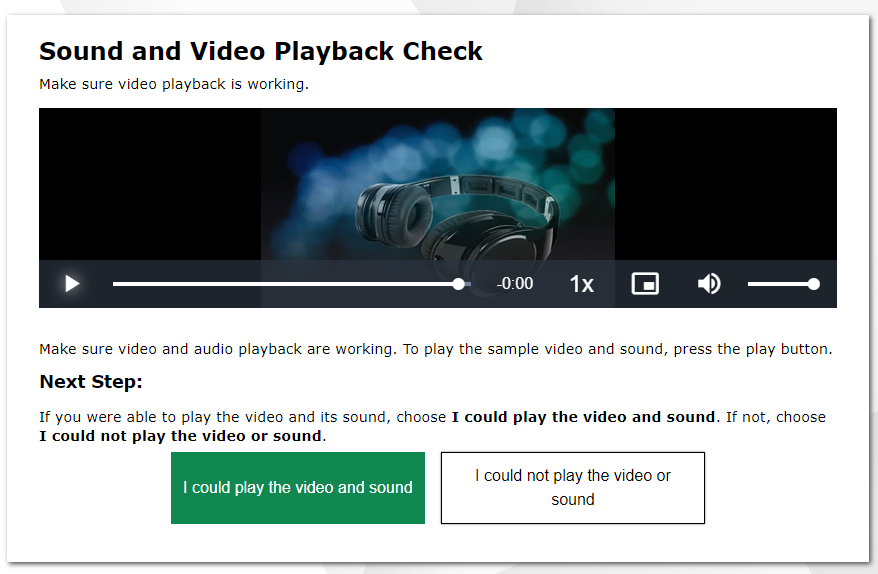 16
[Speaker Notes: Students taking tests with video content will be presented with a “Sound and Video Playback Check” panel. Students should select the play button to play the video and audio. If students can see the video and hear the audio, they should select I could play the video and sound to proceed. Otherwise, they should select I could not play the video or sound and ask their TA to help with troubleshooting the device and headphones. You may also move the student to another device with working audio and video.]
Instructions and Help
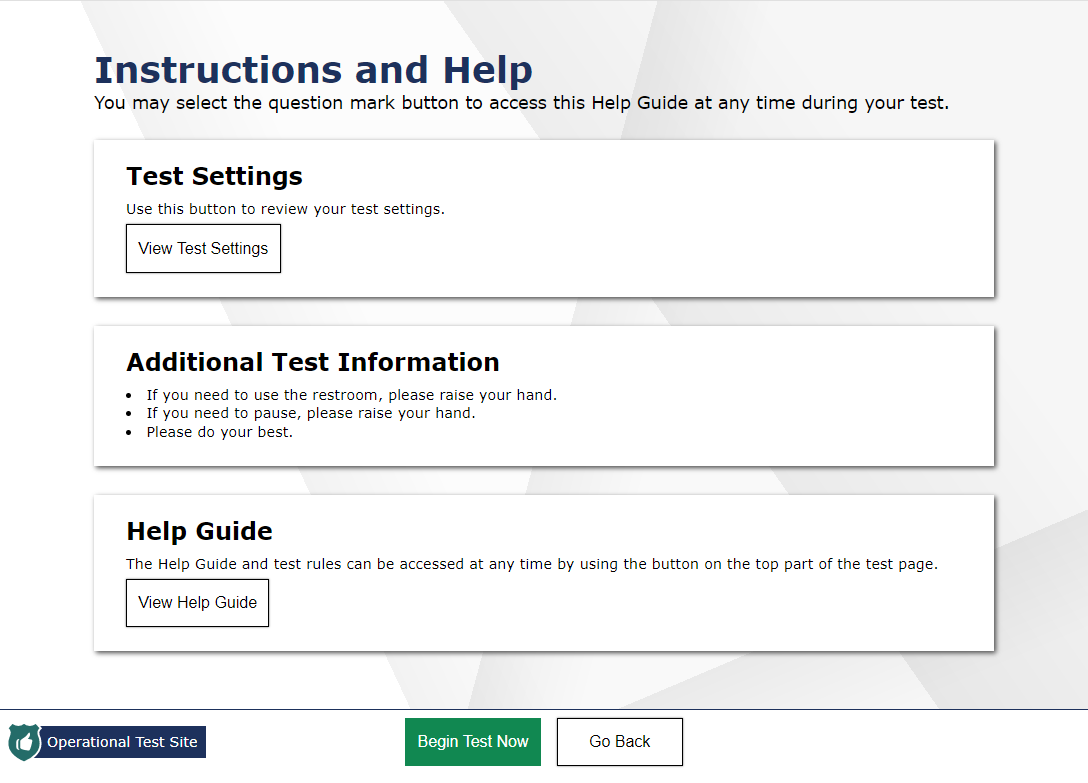 17
[Speaker Notes: Next, students can review detailed information about the tools and navigation features they will use during testing from the Instructions and Help screen. 

The Test Settings section allows students to view their current test settings. 

The Additional Test Information section lists any additional information that is necessary for students to know while in the testing session. This section can be customized to fit any test.

The Help Guide section contains an overview of the test site, test rules, and information on TTS and print-on-request features.

When students select Begin Test Now, they will be presented with the first question of the test.]
Accessibility Resources
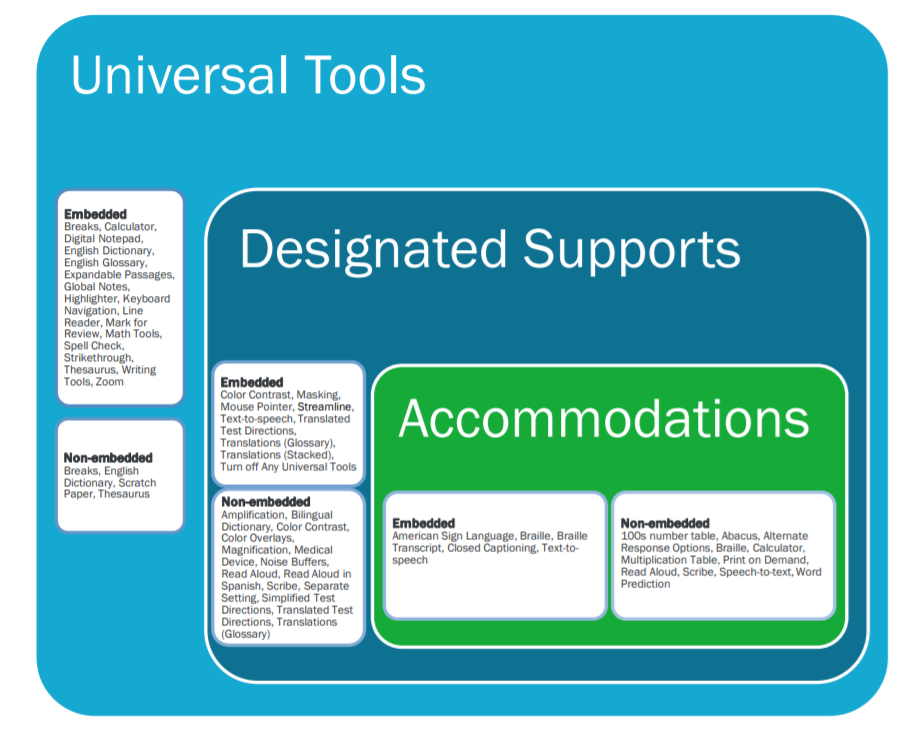 https://elde.schoology.com/group/5973609785*
18
[Speaker Notes: The online tests offer several accessibility resources to help students test successfully, including universal tools, designated supports, and accommodations. Authorized users can use TIDE to manage accessibility resources for students. The next few slides will give an overview of accessibility resources as they impact the student’s testing experience. For more information on managing accessibility resources in TIDE, refer to the TIDE User Guide. For detailed information about individual accessibility resources, refer to the DeSSA Accessibility Guidelines on Schoology. 

*The Accessibility Guidelines are accessible through Schoology. The link is provided here but the access code to the Schoology Folder 2CM8-VH77-BD2TV]
Test Interface
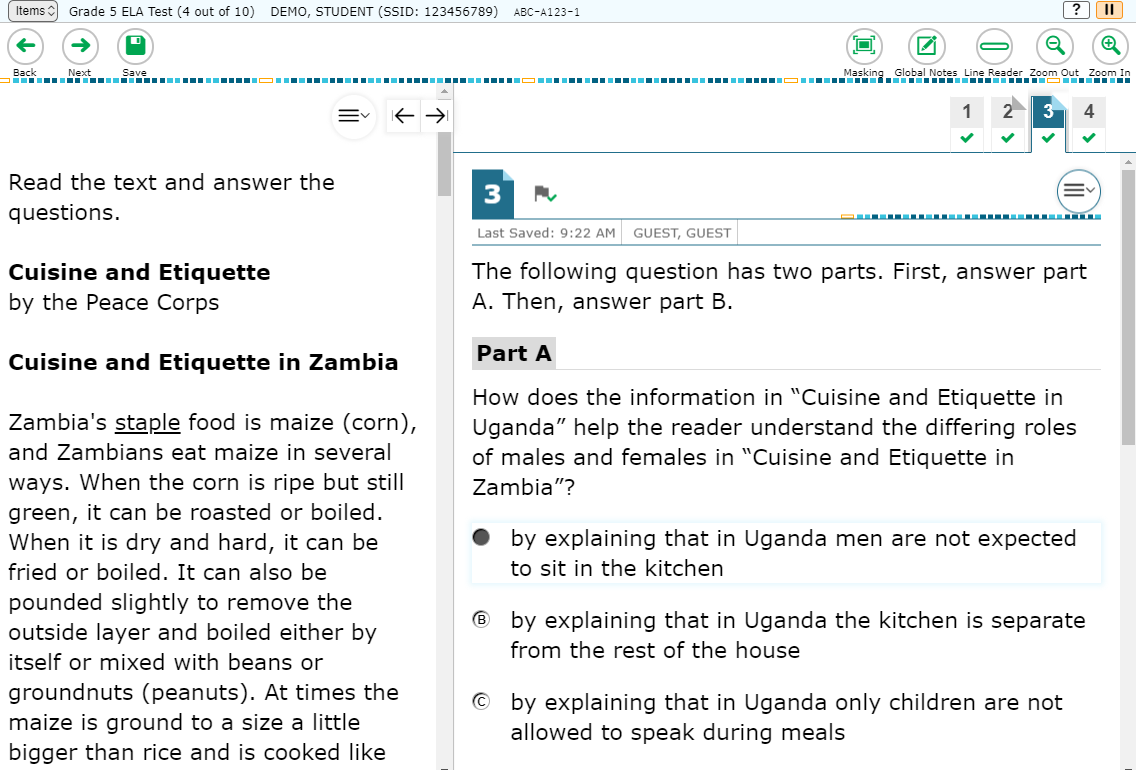 19
[Speaker Notes: After students log in, they will see the first item of the test. An example of the test interface is shown here. We will discuss more about the various features of the interface on the following slides.]
Global Menu
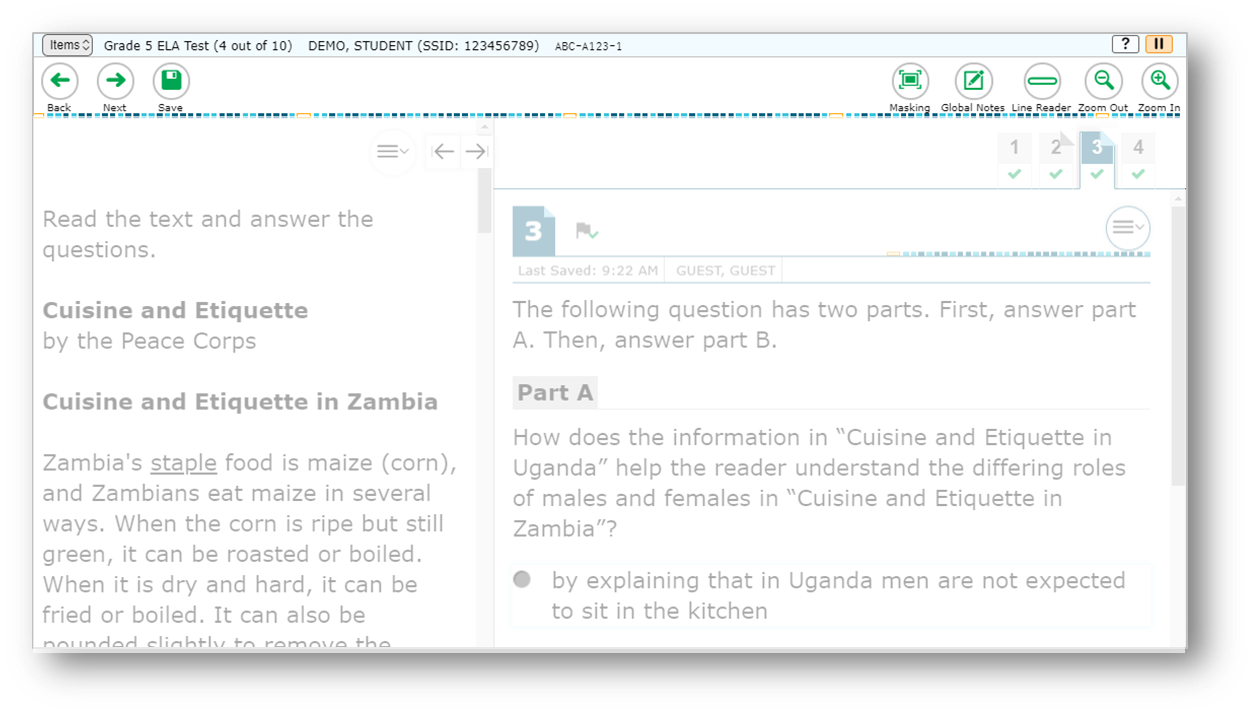 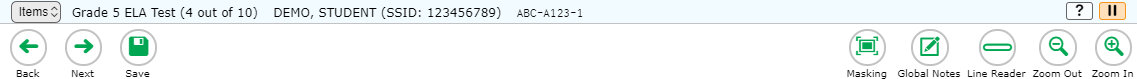 Test Tools
Navigation Buttons
20
[Speaker Notes: The global menu appears at the top of the Student Interface. The left side of the menu contains navigation buttons that students use to advance through the test.

All students can navigate between pages using the Back and Next arrow buttons. Students can also navigate between items using the Items drop-down menu located above the navigation buttons. We will discuss the items menu later in this module.

The Save button ensures that a response is committed to the system. However, the Save button is not required to save an item. Other actions, such as moving forward to the next question, will also save the response.

The right side of the menu contains test tools that students may use during testing. Some test tools, such as the Zoom In and Zoom Out buttons, are universal tools available to all students. The Pause button pauses a student’s test and logs the student out of the Student Interface. We will discuss more about pausing a test later in this presentation.

Other tools are designated supports or accommodations that must be set up in TIDE in order for students to use them.

The sample image on this slide is just one example of the test tools that may appear. For detailed information about individual accessibility resources, refer to the DeSSA Accessibility guidance on Schoology.]
Items Drop-Down Menu
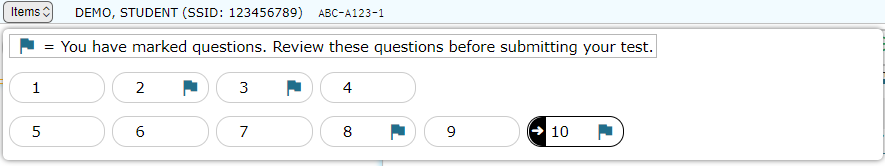 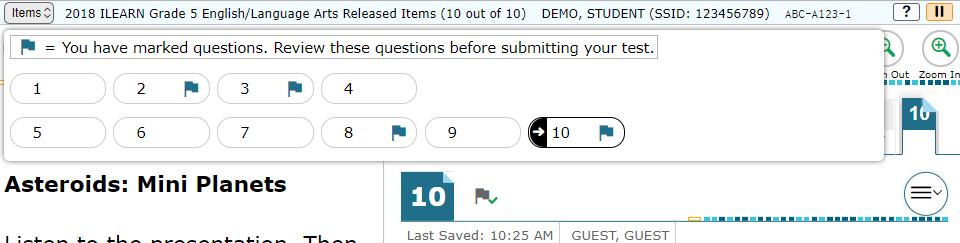 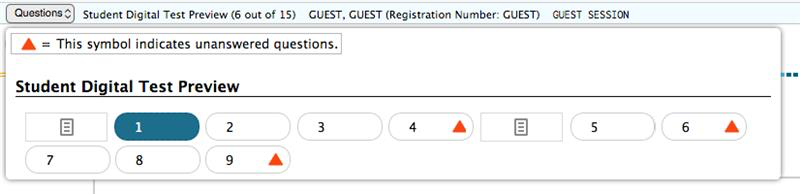 21
[Speaker Notes: In addition to using navigation buttons in the global menu, students can move through the test using the Items drop-down menu. The Items drop-down menu lists all items completed thus far and displays a blue flag for items that have been marked for review. If an item has been skipped, an orange triangle will appear next to the item number. Students can jump directly to an item at any time during the test by selecting the item number.

If the test contains a single cover page or multiple cover pages, the cover page icon is displayed in the position at which it occurs in the test. Students can select the page icon to navigate to that specific cover page.]
Context Menus
Context menus allow students to:
Mark items for review
View item tutorials
Send print requests to the TA             (if available)
Access additional features depending on test settings and item types
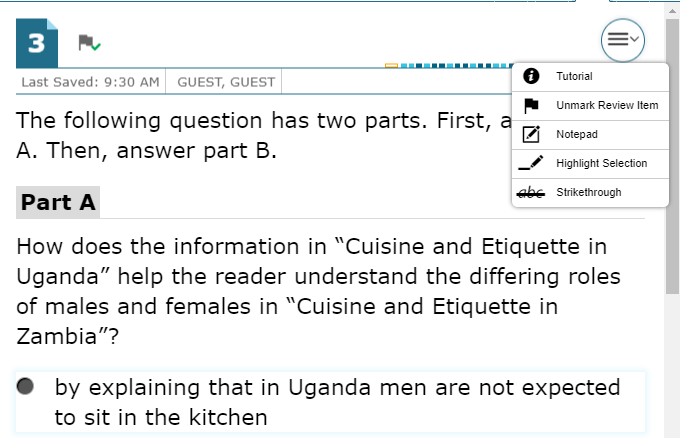 22
[Speaker Notes: Test items and stimuli contain context menus. Students may use context menus to mark items for review, view item tutorials explaining how a particular item type works, send print requests to the TA (if test settings allow), and access additional test tools and features.]
Universal Tools
[Speaker Notes: Universal tools and other features are available for all students to use during testing. These tools and features will be discussed in detail on the following slides.]
Universal Tools: Expandable Items
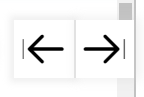 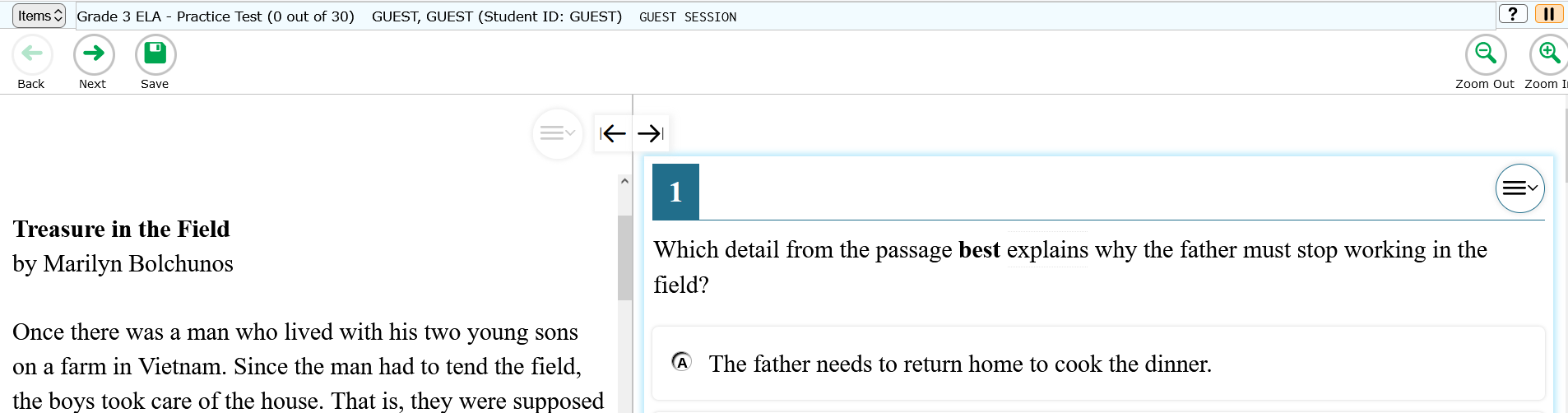 Passage
24
[Speaker Notes: Students can expand passages, stimuli, and test items so that they take up a larger area of the screen for easier reading. This can be done by selecting the double-arrow icon in the upper-right corner of the passage, stimulus, or item. This slide shows an expanded item in an ELA test. Note that the passage is hidden. To collapse the image and make the passage or stimulus viewable, students should select the arrow icon.]
Universal Tools: Notes
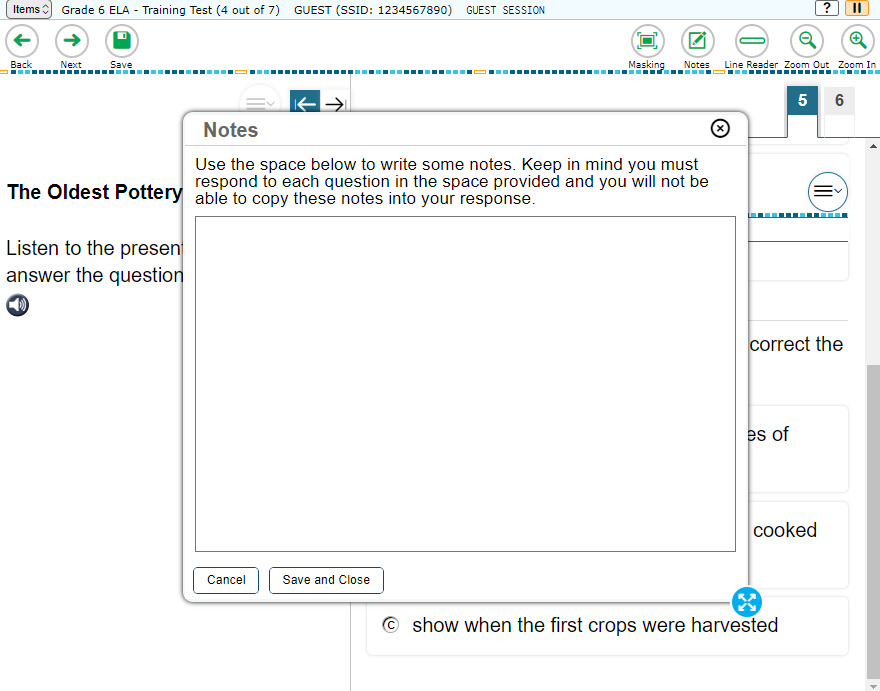 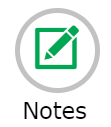 resize
25
[Speaker Notes: Students can use the Notes tool to make notes that will persist throughout the entire test. These notes will be saved and continue to be accessible for later segments in a segmented test, even if the student is not able to go back to the first segment after completing it. The notes will also be retained if the student logs out of the test to resume later. Students can copy text from the notepad and paste it into the item response area, but this can only be done at the page level.

Depending on your state’s settings, advanced editing features, such as word and character count, spellcheck, and text formatting options, may also be available. In addition, the Notes window can be resized by dragging the blue dots on the outer edge.]
Universal Tools: Notepad
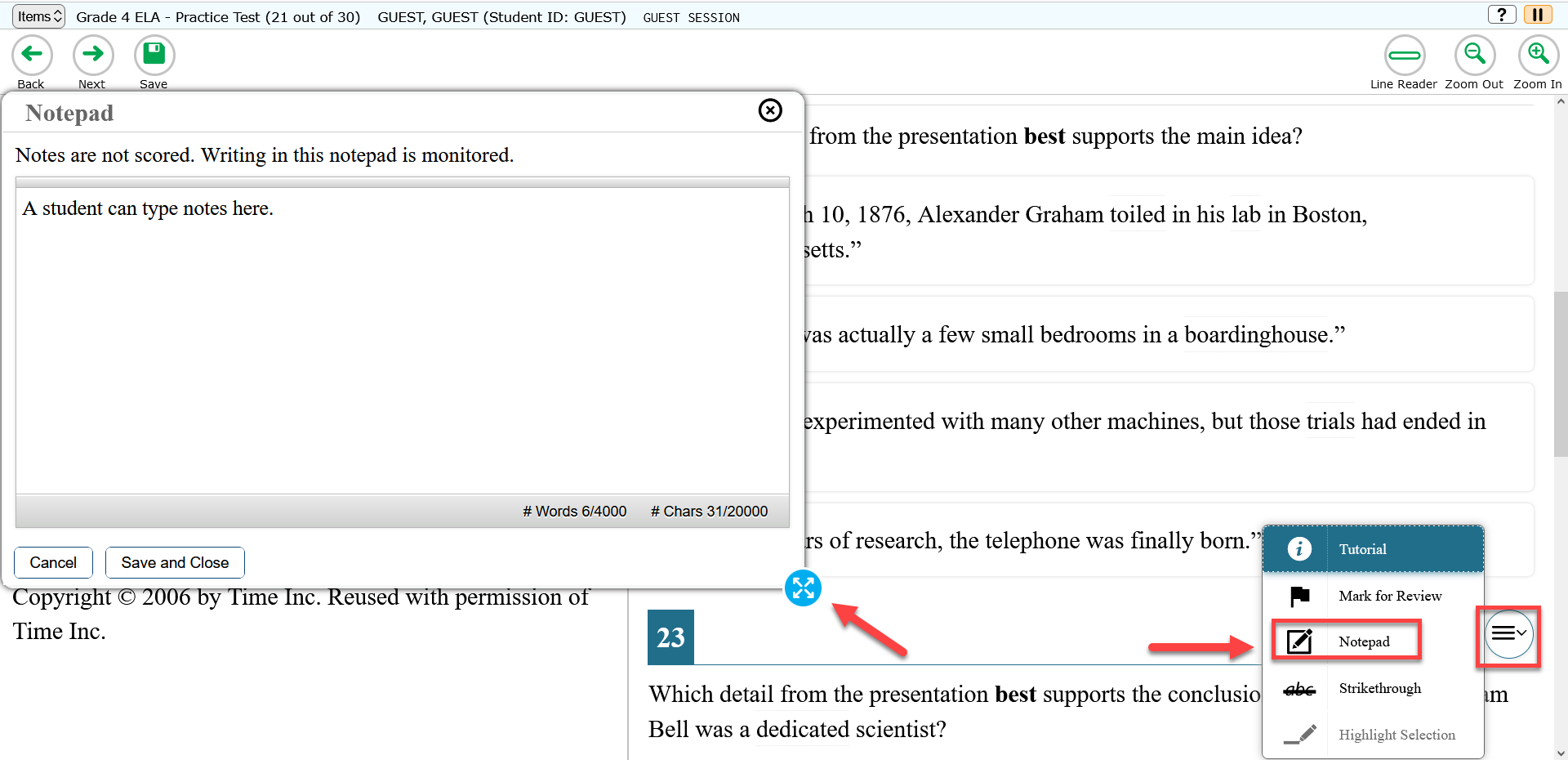 resize
26
[Speaker Notes: Students can use the Notepad located in the context menu to make notes about an item. The Notepad is item specific, so students can only access their notes for a question when they are on that question’s test page. Notes will continue to be saved when students move on to the next segment or if their tests are paused. Test items with notes will be displayed with a small notepad and pencil badge next to the item number. 

The Notepad window can be resized by dragging the blue resize handle. Students can also drag the window to another position on their screen.]
Universal Tools: Highlighter
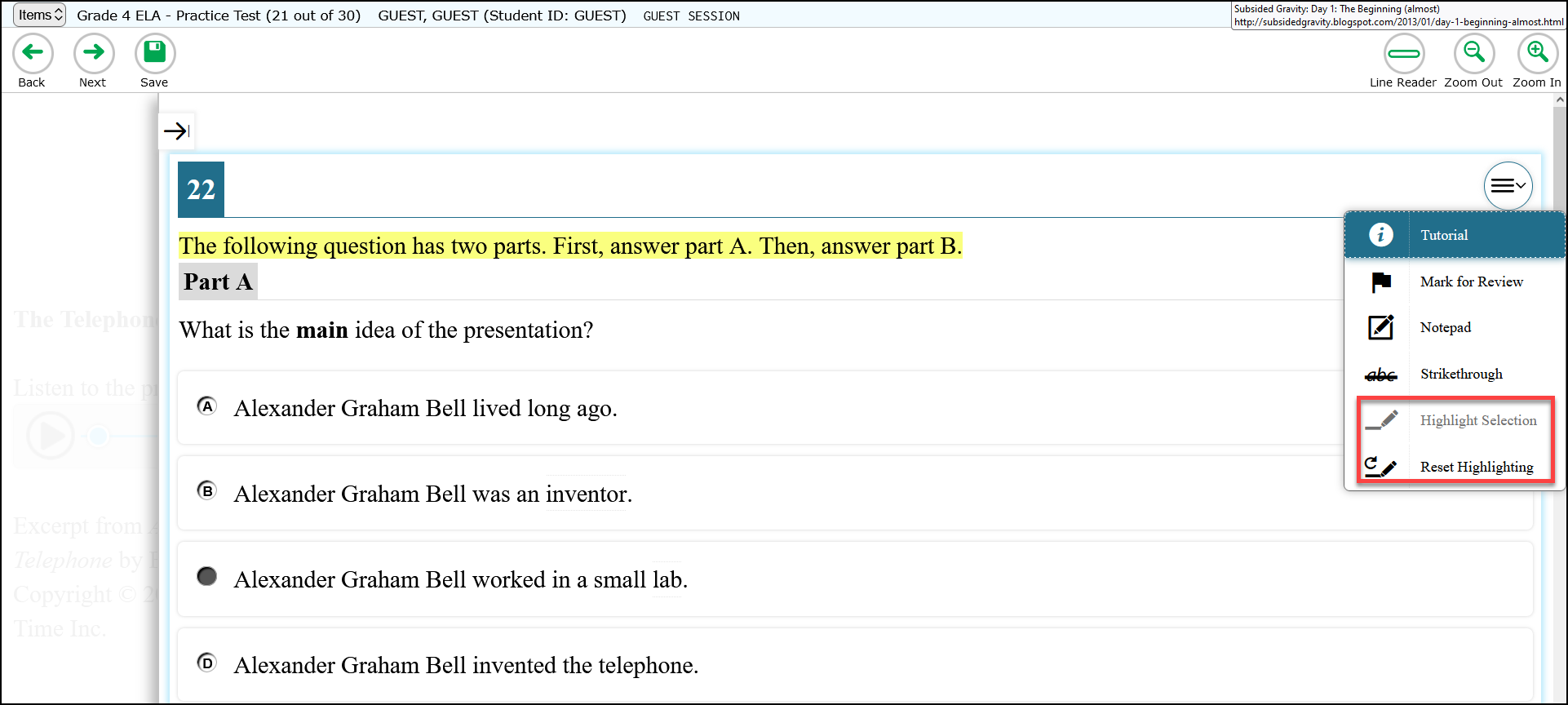 27
[Speaker Notes: Students can use the Highlighter tool to mark text that they want to remember in reading passages, mathematics stimuli, and in text-based answer options, such as those that ask the student to select a section of text to choose an answer. To do this, students must select the desired text, right-click, and then select the Highlight Selection button that pops up. Students can select the color in which to highlight the text (if available in your state). To remove highlighting, students will right-click in the area of the highlighted text and select the Reset Highlighting button that pops up. If a student pauses the test, any highlighting made before pausing will be retained. The Highlighter tool can also be accessed from the context menu.]
Universal Tools: Strikethrough
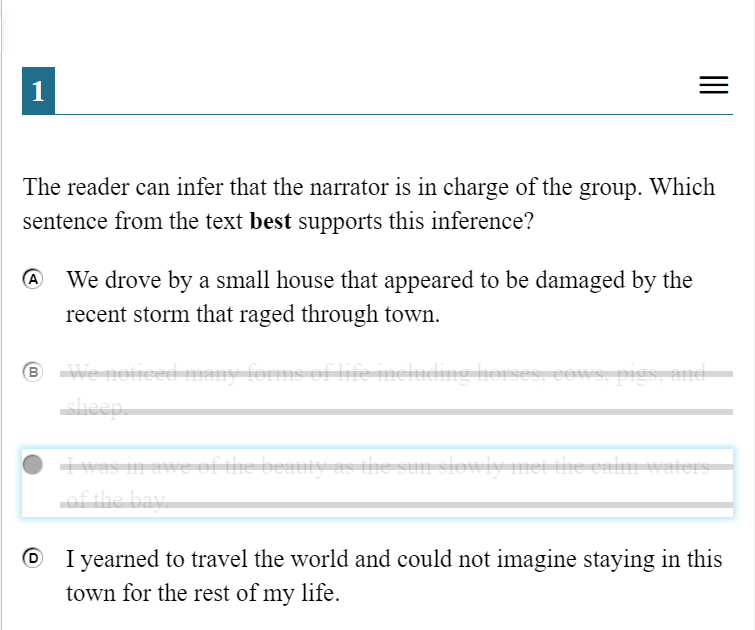 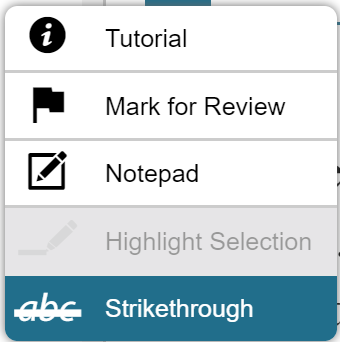 28
[Speaker Notes: For multiple-choice questions, students can use the Strikethrough tool to strike out the answer options they do not wish to choose. 

To do this, students can right-click the answer option they want to strike out, and then select the Strikethrough button that pops up. The answer option will then be displayed with a line through it. If an answer option spans multiple lines, as shown in this image, and if the enhanced Strikethrough mode is enabled, the entire answer text will be displayed with lines through it. To remove the strikethrough, students must right-click and then select the Undo Strikethrough button that pops up. Alternatively, students can open the context menu and select Strikethrough to activate Strikethrough mode and then select each answer option they wish to strike out. To deactivate Strikethrough mode, they can press Esc or select outside the question’s response area.

It is important to note that striking through answers does not indicate a response to the question. Students must still select a response to answer each question. Also, striking out an answer option does not prevent the student from selecting that answer option as a response.]
Universal Tools: Mark for Review
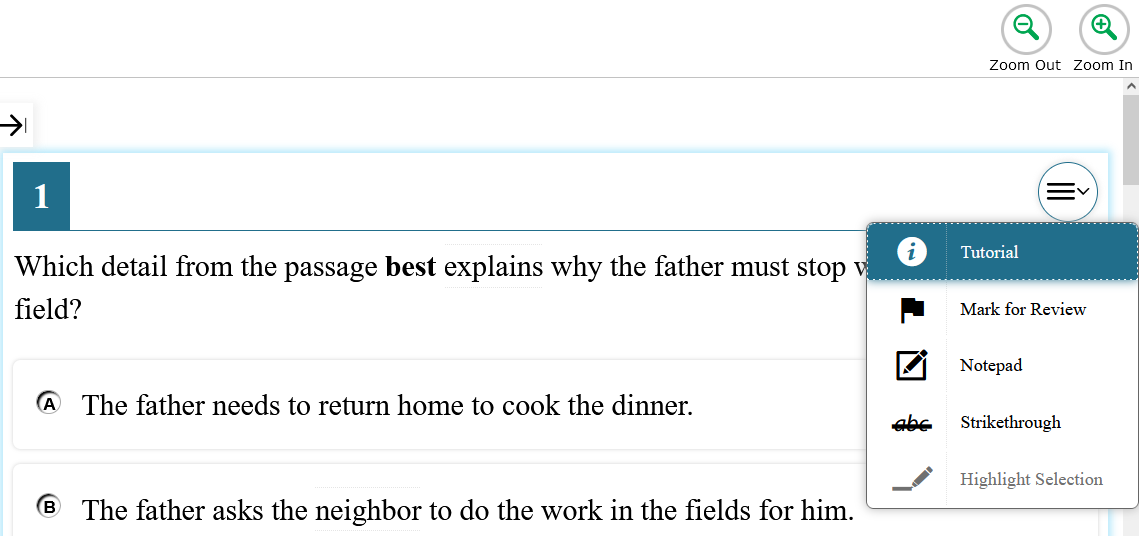 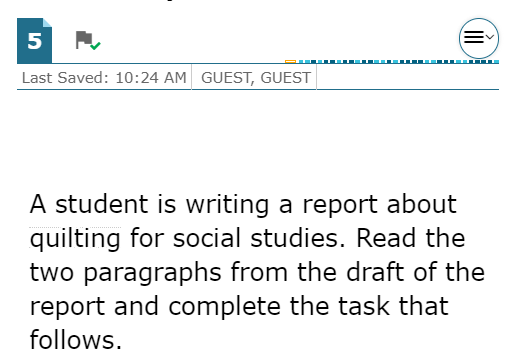 29
[Speaker Notes: Another element of the online test that helps students succeed is the Mark for Review feature. As they proceed through a summative test, students are required to answer each question on the screen before they can go on. If they are unsure of an answer, they should provide what they think is the best answer; there is no penalty for guessing. Students can then mark these items to review before completing the test segment. To mark an item for review, the student can open the context menu for an item and select Mark for Review. The item number will display a dog-eared corner and a small flag badge. For items with tabs, items marked for review will display a dog-eared tab. 

At any time during a test segment, students can navigate back to marked items (within the segment) and review and change their answers as desired. This can be done either by selecting the Back button in the navigation toolbar until they reach the desired item or by using the Items drop-down menu, located in the upper-left corner of the page, to select a specific item. To unmark an item, students can open the context menu for the item and select Unmark Review Item. Note that once a student has completed a test segment in a test that prohibits navigation to previous segments, or if his or her test is paused for more than 20 minutes, returning to the items marked for review will not be allowed. However, the 20-minute rule does not apply to performance tasks.]
Universal Tools: Zoom
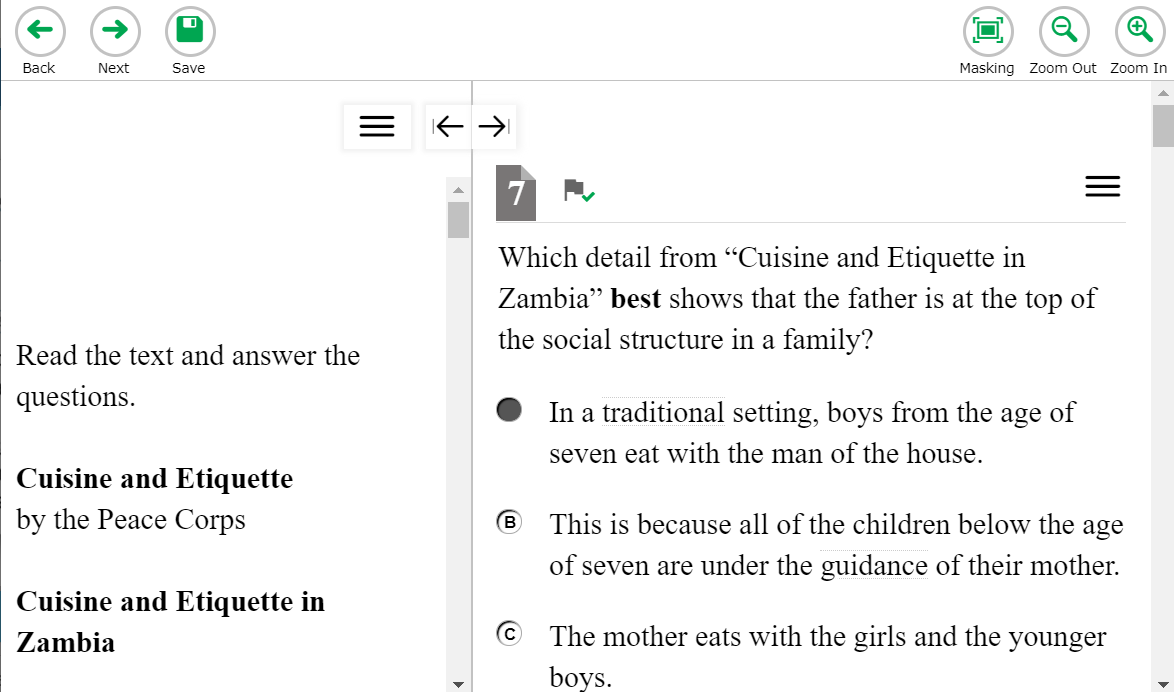 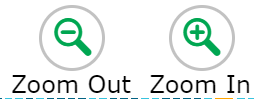 30
[Speaker Notes: During testing, students can use the Zoom feature to increase the size of text and graphics from 1.5 to 20 times their default size by using the Zoom In button. Text can be returned to a smaller size using the Zoom Out button. The default size for all tests is 14-point type. If desired, prior to testing, a Test Coordinator may increase the default print size for the entire test by setting the zoom level in TIDE, or the TA can change the text size setting in the TA Interface during the approval process.

Zoom levels beyond three times the default size will require streamlined mode to be enabled for the student. Please note that the Zoom tool is not the same as magnification, which students can access using their own assistive devices.]
Universal Tools: English Glossary
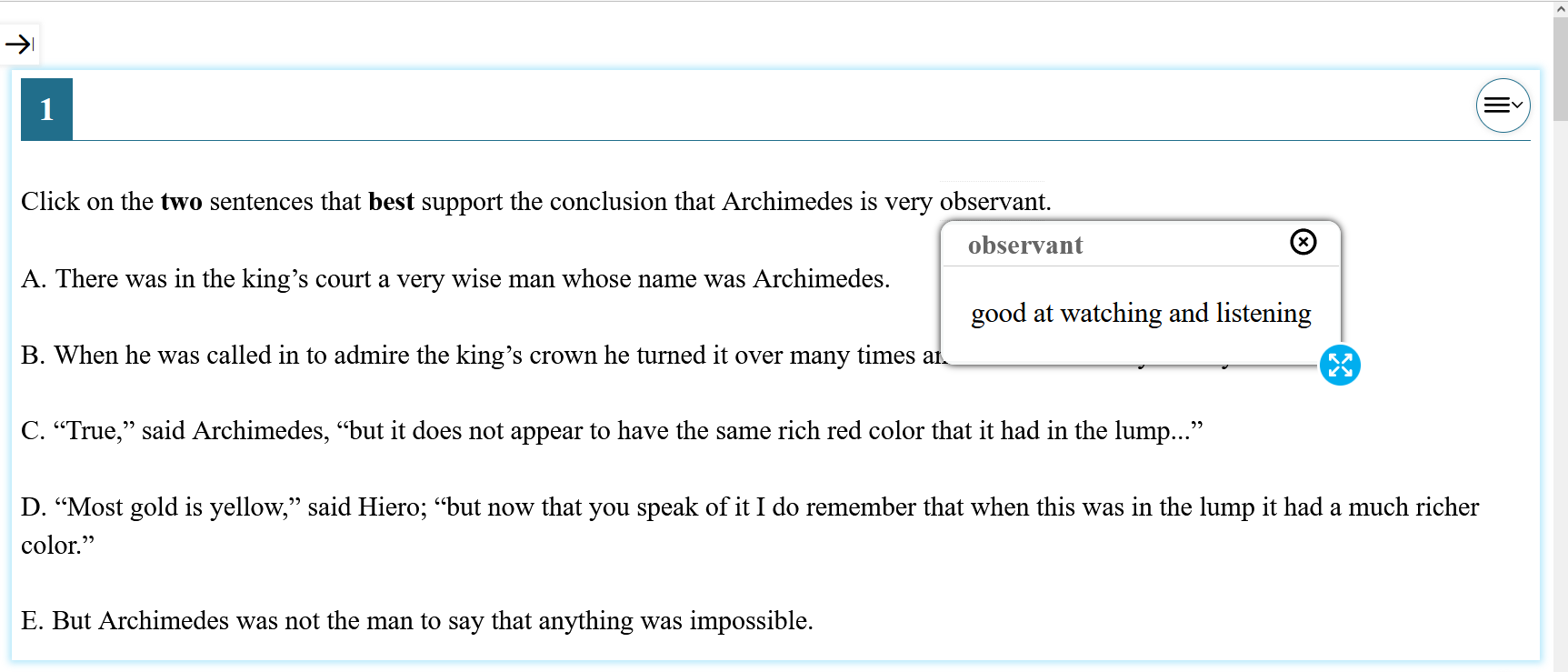 31
[Speaker Notes: An English Glossary feature is available for students to use for some ELA and mathematics items during testing. The glossary is not available for ELA Reading items. The student can access the glossary by selecting any of the pre-selected terms, which are indicated on the screen by a gray dotted outline. When the student hovers the mouse over the term, it will be highlighted in blue. If the student selects a highlighted term, a pop-up box will appear with a definition of the term. Students can return to the item by selecting the X in the upper-right corner of the pop-up box to close it.

If the Text-to-Speech feature is enabled, students can select the TTS icon in the Glossary pop-up window to listen to the content. While the text is being read aloud, the TTS icon is replaced by the speaking icon.]
Universal Tools: Line Reader
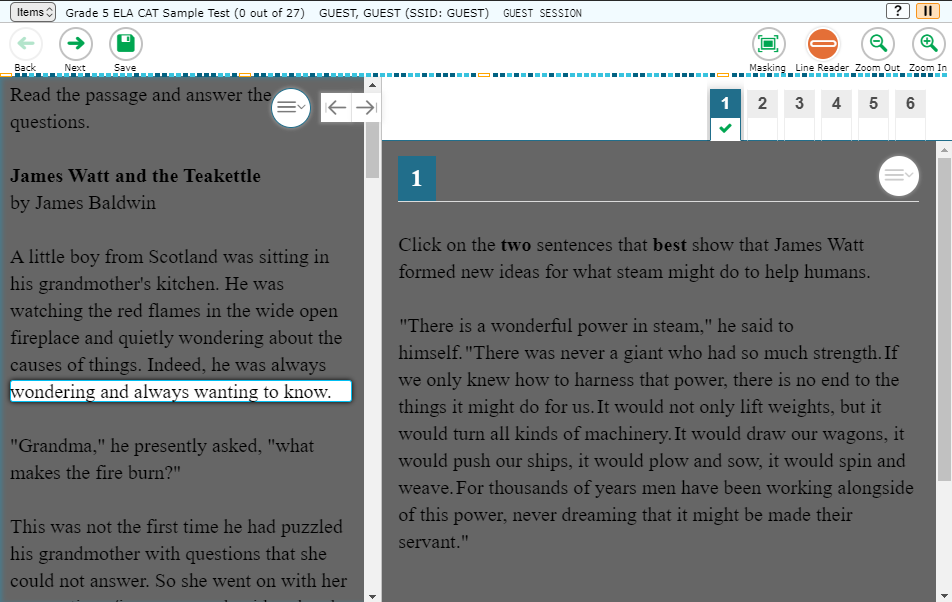 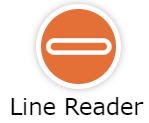 32
[Speaker Notes: Students can select an individual line of text in a passage or question by selecting the Line Reader button in the global menu near the top of the window. If the enhanced line reader mode is enabled, as shown in this image, all content except for the line in focus is grayed out for greater emphasis. To turn off the line reader, students select the Line Reader button again. 

Note that the Line Reader tool is not available when the Highlighter tool is in use.]
Universal Tools: Select Previous Version
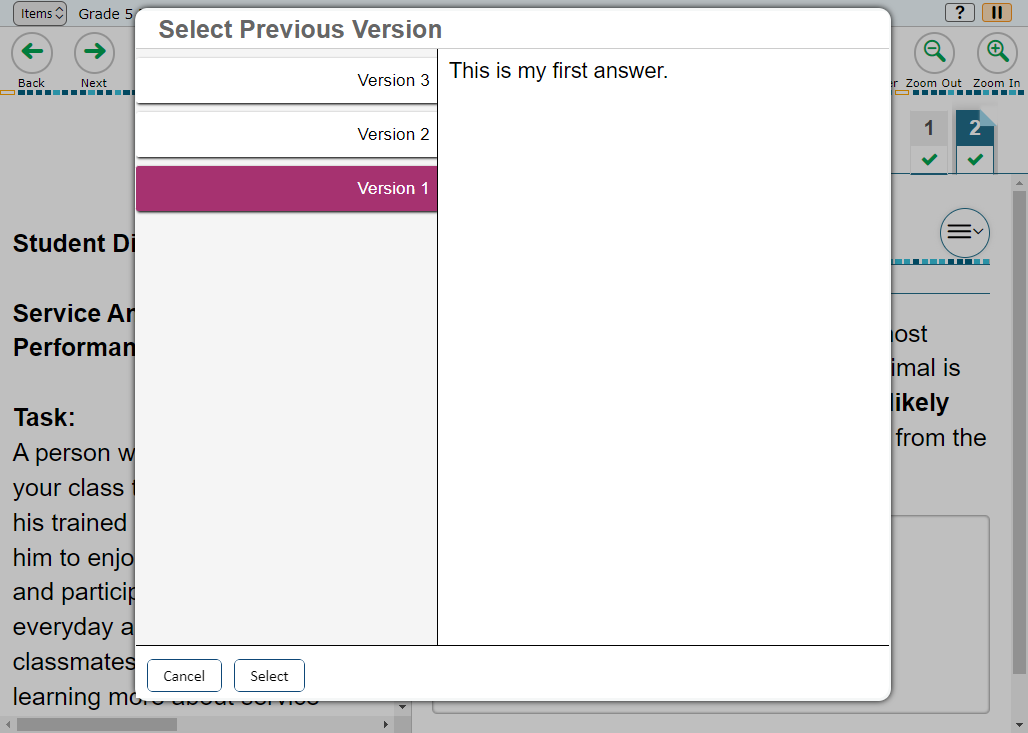 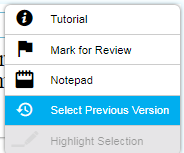 33
[Speaker Notes: The Select Previous Version tool allows students to view and restore responses that they previously entered and saved for a Text Response item. To use this tool, students open the context menu for a Text Response item and choose Select Previous Version. A window will appear, listing any saved responses for the item and the text associated with each one. To view previous responses, students select a response version in the left panel and read the associated text in the right panel. To restore a selected response, students choose Select at the bottom of the window. The selected response will appear in the answer area for the item.

Please note that the Select Previous Version tool cannot restore responses that were entered before pausing a test.]
Universal Tools: Dictionary
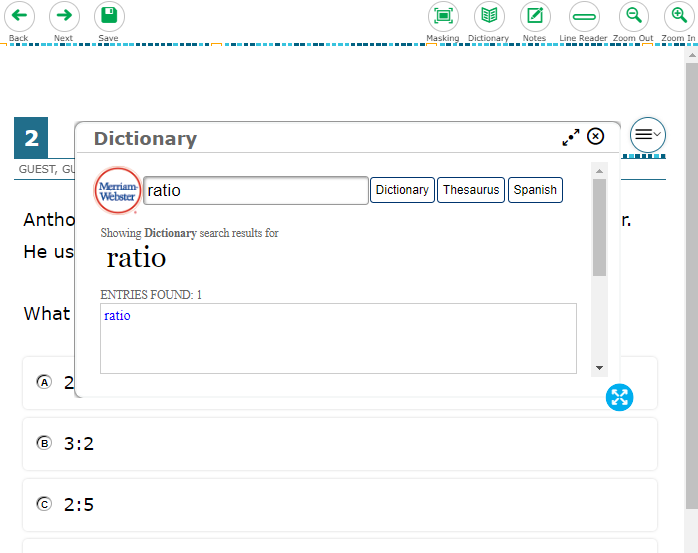 Minimize/
Maximize
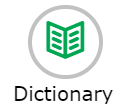 resize
34
[Speaker Notes: The dictionary tool allows students to look up definitions and synonyms in the Merriam-Webster Dictionary or Thesaurus. To launch the dictionary, students select the Dictionary button from the global menu near the top of the screen. Students will enter a word in the search box and select Dictionary or Thesaurus. If any entries are found, they will be shown in the text box.

The dictionary window can be resized by dragging the resizing handle on the outer edge of the dictionary window. Students can also maximize or minimize the window by selecting the arrows in the top right-corner of the window. To remove the dictionary window, students will select the X button in the upper-right corner.]
Universal Tools: Calculator
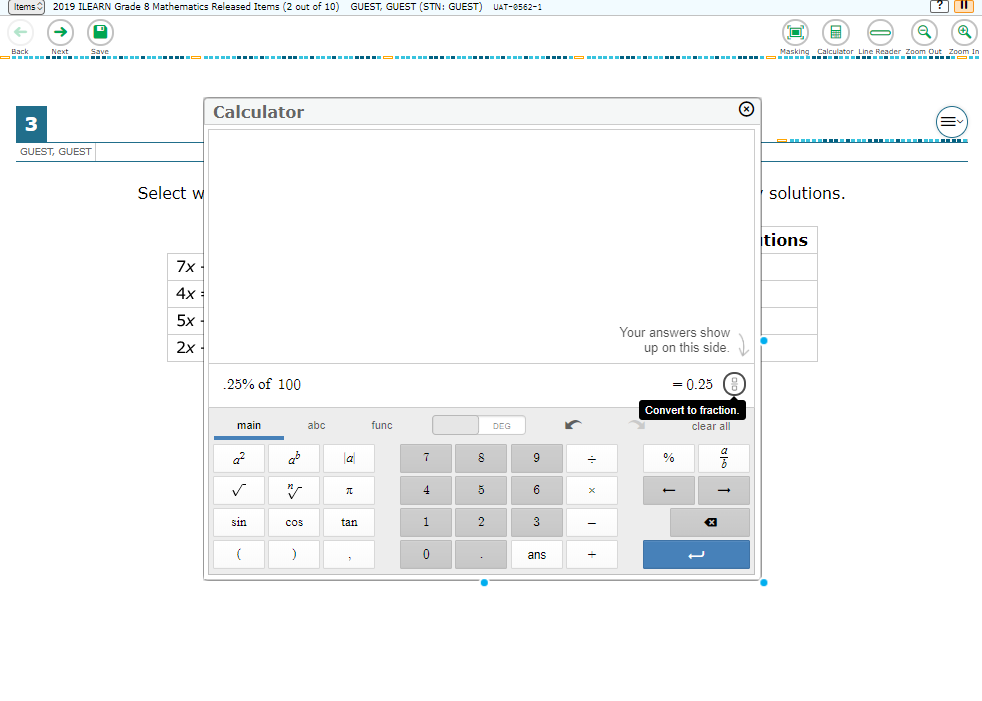 Minimize/
Maximize
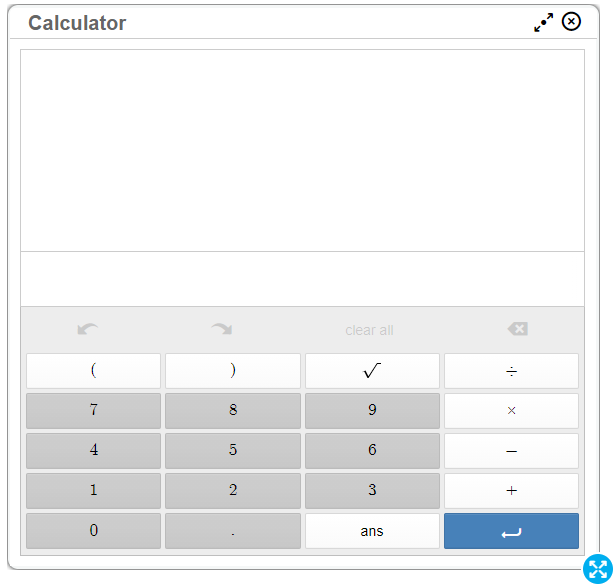 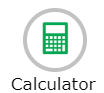 resize
35
[Speaker Notes: For grade 6-8 mathematics tests, students can use the on-screen Desmos calculator. To use the calculator, students need to select the Calculator button from the global menu near the top of the page. The calculator window can also be resized by dragging the resizing handle on the outer edge of the calculator window. Students can also maximize or minimize the window by selecting the arrows in the top-right corner of the window. To remove the calculator window, students will select the X button in the upper-right corner.]
Accessibility Resources
[Speaker Notes: Now let’s take a look at the various accessibility resources available for students.

In addition to universal tools, which are available to all students, designated supports are available for use by any student for whom the need has been indicated by an educator. Accommodations are changes in procedures or materials that increase equitable access during the test. Accommodations are available for students with documentation of the need for the accommodations on an Individualized Education Program (IEP) or Section 504 accommodation plan. 

For detailed information about designated supports and accommodations, please refer to the DeSSA Accessibility Guidelines available through Schoology or contact Michelle Jackson at DDOE-Office of Assessment.]
Accessibility Resources: Color Contrast
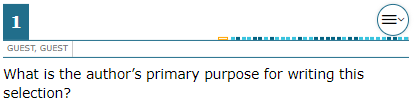 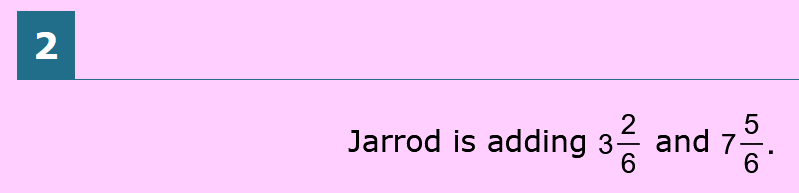 Black on White (Default)
Black on Magenta
Reverse Contrast (White on Black)
Black on Light Yellow
Black on Blue
Black on Light Blue
Black on Light Green
Yellow on Blue
Medium Gray on Light Gray
Black on Gray
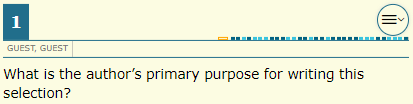 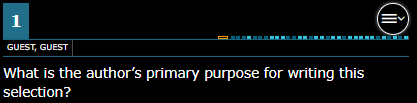 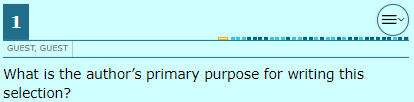 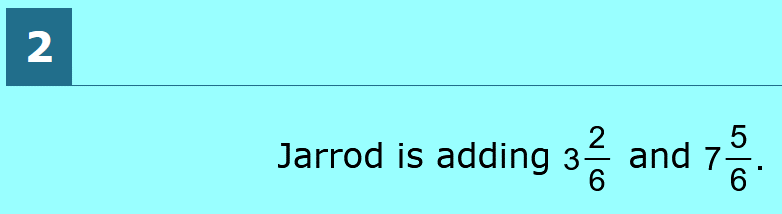 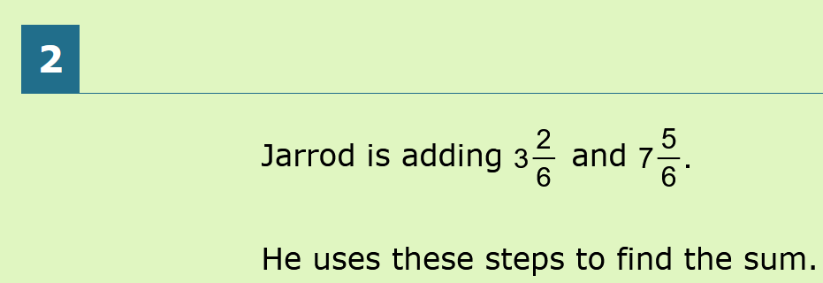 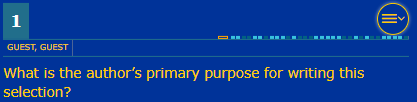 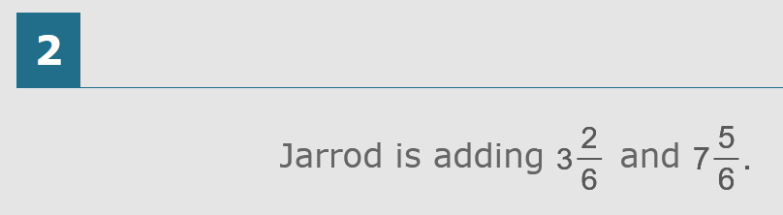 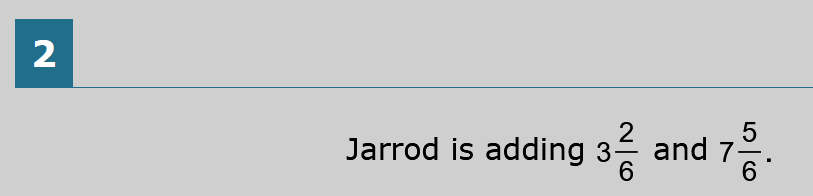 37
[Speaker Notes: Color Contrast is an accessibility resource that is available to eligible students. By default, tests are presented with black text on a white background. Students who require a different combination of font color and background color should be assigned the appropriate accommodation in TIDE. The color contrast selected will apply to all tests for that student. Students and teachers can test the various color options on the practice and training tests.]
Accessibility Resources: Masking
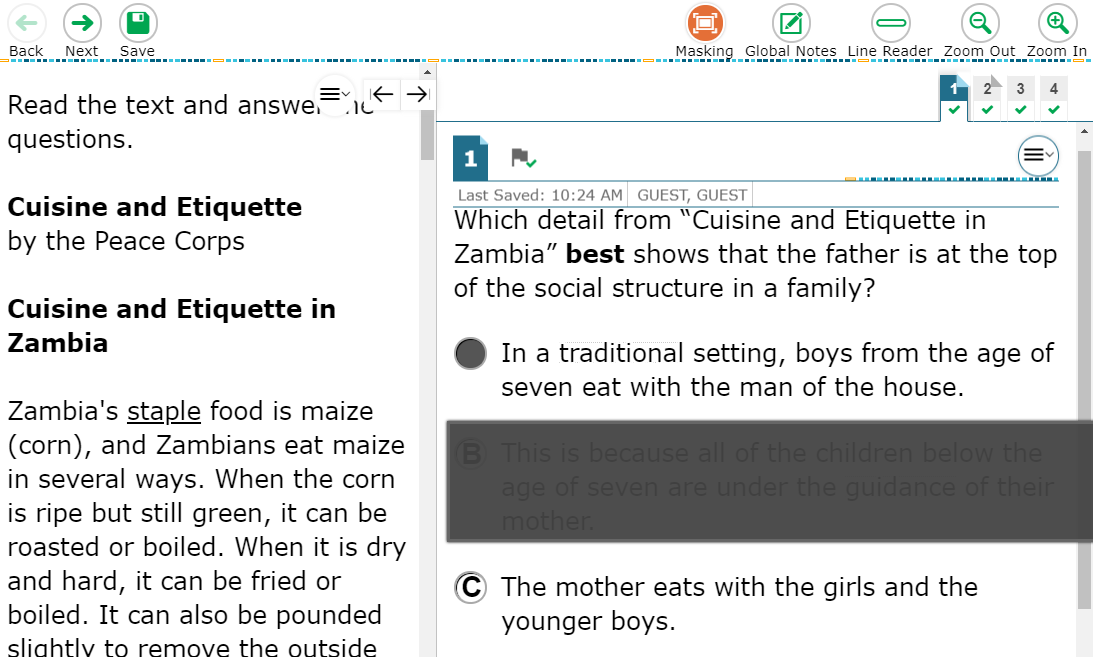 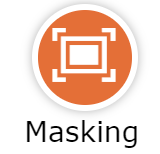 38
[Speaker Notes: The Masking tool allows students to cover up a distracting area of the test page. To use this tool, students select the Masking button and then select and drag their mouse to select a rectangular area on the screen that they wish to mask. To deactivate masking mode, students must select the Masking button again. Masked areas remain on the screen even after masking mode is deactivated. To remove a masked area, students select the X button in the upper-right corner of the masked area.]
Accessibility Resources: Text-to-Speech
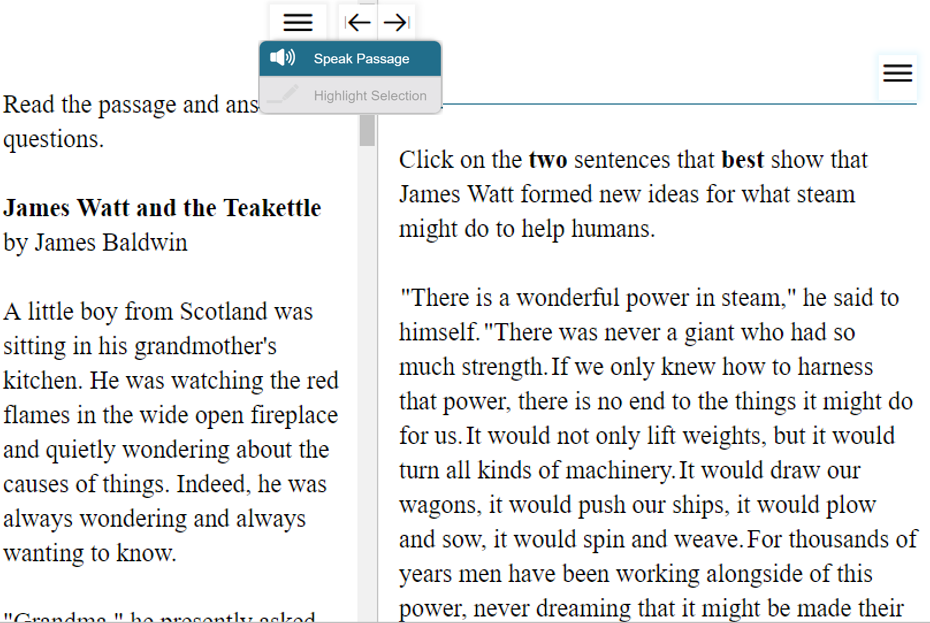 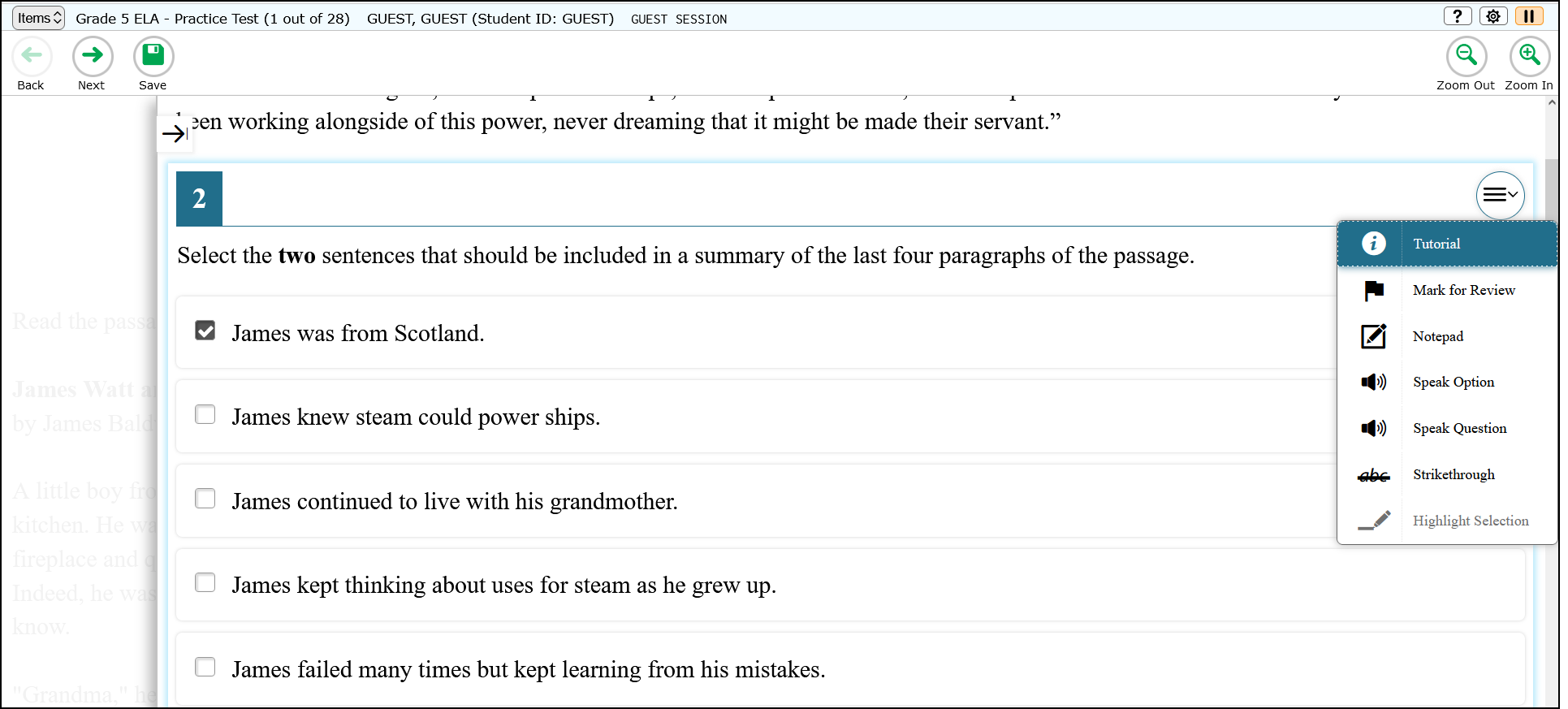 39
[Speaker Notes: Text-to-Speech (TTS) allows eligible students to listen to test content. TTS must be set up in TIDE before testing. It is available either as an embedded designated support or as an embedded accommodation for students with an identified need. 

Please note that a test may include text that is not permissible to be read aloud. This text will be skipped when using TTS.

To use this tool, the student will select the desired Text-to-Speech option from the pop-up menu to hear the audio (for example: Speak Question or Speak Question and Options). We recommend that students who will be using this feature have the opportunity to try it by taking the practice test prior to testing. As mentioned earlier, you should ensure that all students requiring the Text-to-Speech feature have headphones and that they have completed the audio check successfully.

The student can select these icons to listen to the content.

If a student’s test settings require the test page to be mandatorily read out in its entirety, TTS will automatically read the entire page and will prevent the student from performing any action until the content has been fully read.]
Accessibility Resources: Speech-to-Text
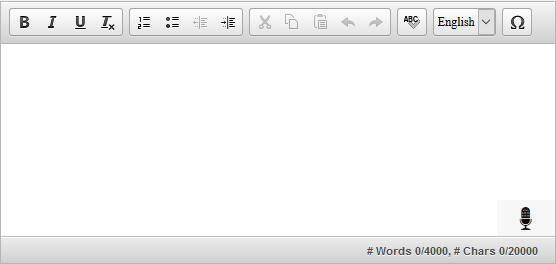 40
[Speaker Notes: Students with the Speech-to-Text (STT) accommodation may use the Speech-to-Text tool when responding to text response items. The STT tool allows a student to dictate responses to items that support the use of STT, and the student’s spoken words are then transcribed as text in the item response areas. 

To begin dictating, the student selects the microphone button that appears in the item’s text response area. As the student speaks, words are transcribed into the text response area. Note that there may be a slight delay while text is being transcribed. While text is being transcribed, dots will appear in the text response to indicate that transcription is in progress. To stop the transcription, the student will select the stop button that appears after the microphone is selected. Students can dictate for five minutes at a time. Students with Spanish Language and Speech-to-Text set in TIDE will have the option of dictating their response in English or Spanish by using from the language drop-down list in the formatting toolbar. 

Depending on the tool settings, the text may be auto-punctuated. The student can also control some punctuation and grammar of the text through speech commands. For example, the student can say, “New Paragraph” to create a new paragraph. The student will need to ensure the accuracy of the speech transcription before continuing to the next item or submitting his or her test. Note that a student cannot navigate away from the test page while dictation is on.]
Accessibility Resources: Print-on-Request
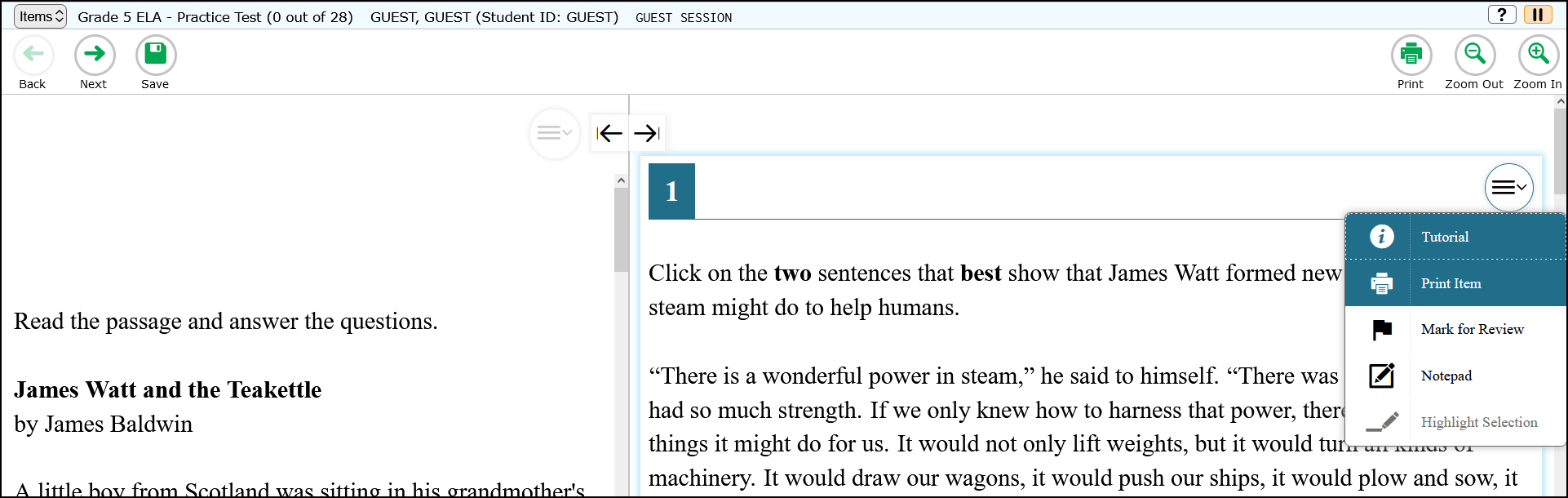 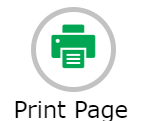 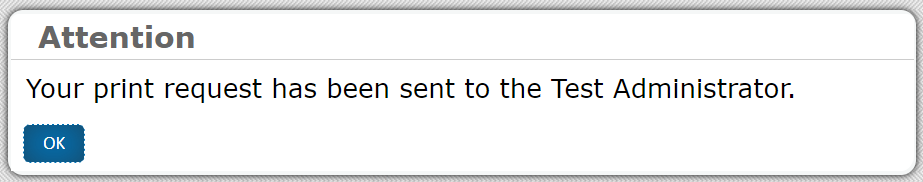 41
[Speaker Notes: The Print-on-Request feature is available only for students who require it. It is a testing impropriety to apply this restricted resource for a student without documentation of actual need. This feature is not intended as a method for printing the test in order to administer it on paper. Depending on whether they are allowed to print items, passages, or both, students with this accommodation will see either a Print Page button at the top of the screen, a Print Item option in the context menu, or both. When a student selects either print option, the TA will receive a request for approval. The student will see a pop-up message that indicates that the request for approval has been sent. Before approving the request, the TA should ensure that the printer is monitored by staff who have been properly trained in test security.

Test items that students have requested to print will be displayed with a small printer badge next to the item number.]
Accessibility Resources: Spanish Language
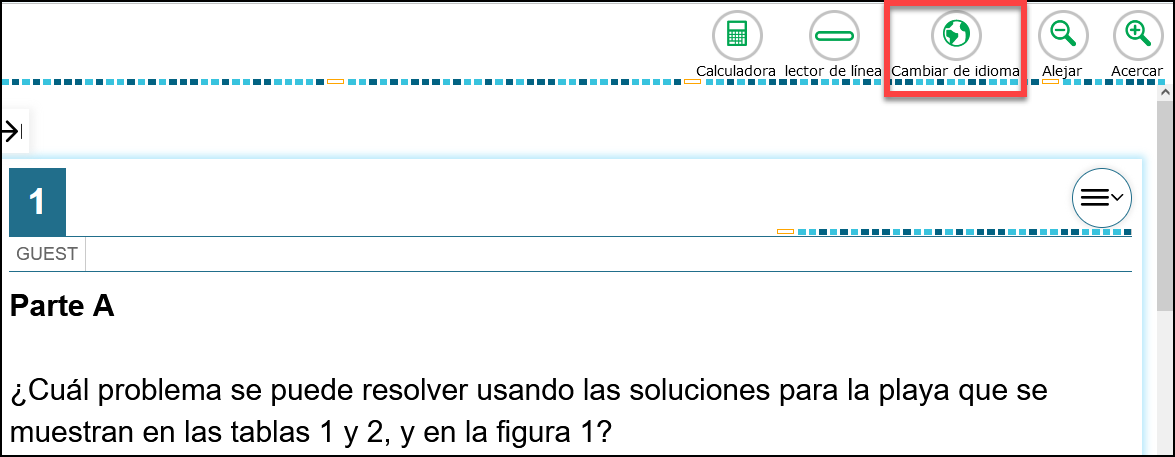 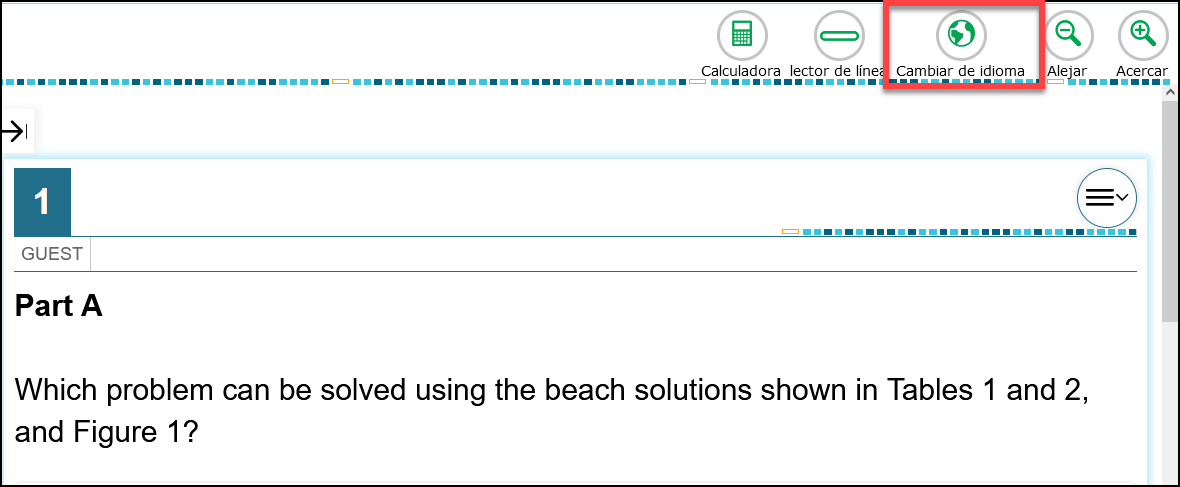 42
[Speaker Notes: Mathematics assessments are available in English and Spanish. If a student has Spanish selected under Language in TIDE, the student will receive the mathematics test with the items translated into Spanish with the option to view the items in English by clicking on the toggle button located on the global menu near the top of the screen . The student can use a toggle button navigate back and forth between the Spanish and English versions of the test. Spanish will be delivered as the default test language for each item. 

NOTE: Once a student begins testing with Spanish or English set, the student cannot change language settings without the test being reset. 

NOTE: 2023-2024 is the first school year in which the Spanish Toggle feature is being offered for students that have Spanish flagged under Mathematics and Language in TIDE. Previously, students with Spanish Language received a stacked presentation with English on top of Spanish.]
Accessibility Resources: Translation Glossaries
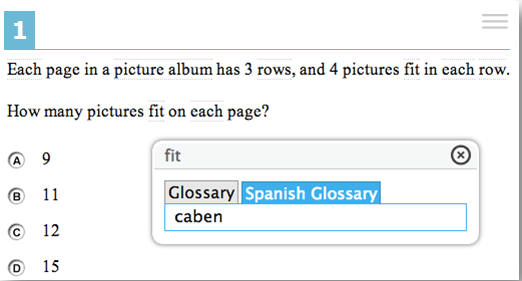 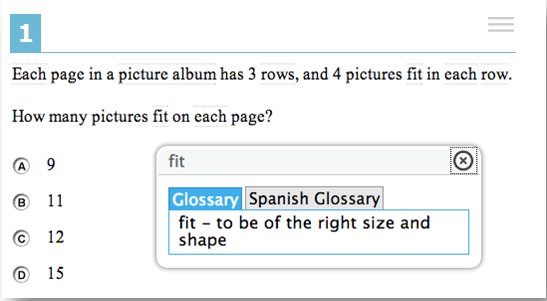 43
[Speaker Notes: Students who are English learners (ELs) may benefit from using a Translation Glossary for some tests. These students should have the Translation Glossary option selected in TIDE for the appropriate language. See the Translation Glossaries section in the Usability, Accessibility, and Accommodations Guidelines, available on the Smarter Balanced website, for information on how to determine if this support is appropriate for particular students. Available languages include Spanish, Arabic, Burmese, Cantonese, Filipino, Hmong, Korean, Mandarin, Punjabi, Russian, Ukrainian, and Vietnamese. A dual-language option is also available, which allows students to see both the English glossary and another language glossary at the same time.

When the Translation Glossary is enabled, some terms in mathematics items will appear with a gray dotted outline around them. When the student hovers the mouse over the term, it will be highlighted in blue. If the student selects a highlighted term, a pop-up box will appear with the translation of the term. Students can also select the audio icon next to the glossary term and listen to the audio recording of the glossary. Selecting the X in the upper-right corner of the pop-up box will close it. If the student has dual-language mode enabled, the glossary will appear with two tabs, one for each language.]
Accessibility Resources: Word Prediction
Available in the Test Delivery System (TDS) for students with the appropriate accommodations.
Predicts each word as students type a written response.
Students can select a word instead of typing it manually.
Available on supported iPadOS and ChromeOS devices.
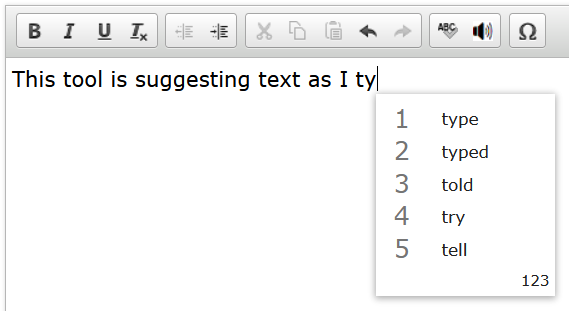 44
[Speaker Notes: The Co:Writer Word Prediction tool is available for students with the appropriate accommodations who are testing on supported iPadOS and ChromeOS devices. This tool automatically predicts each word as students type a written response, allowing them to select a word from a suggested list instead of typing it manually.]
Test Items
[Speaker Notes: Next, we will discuss some types of items that students may see.]
Test Items: Examples
Selected Response Item
Interactive Item
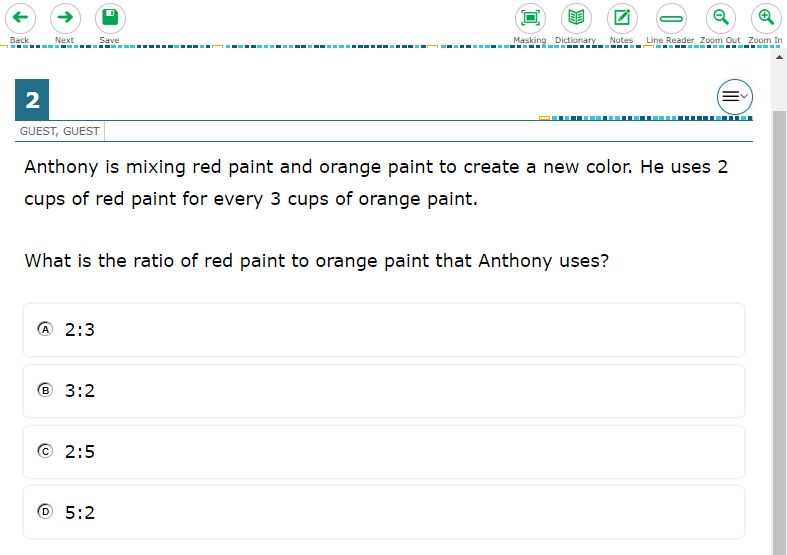 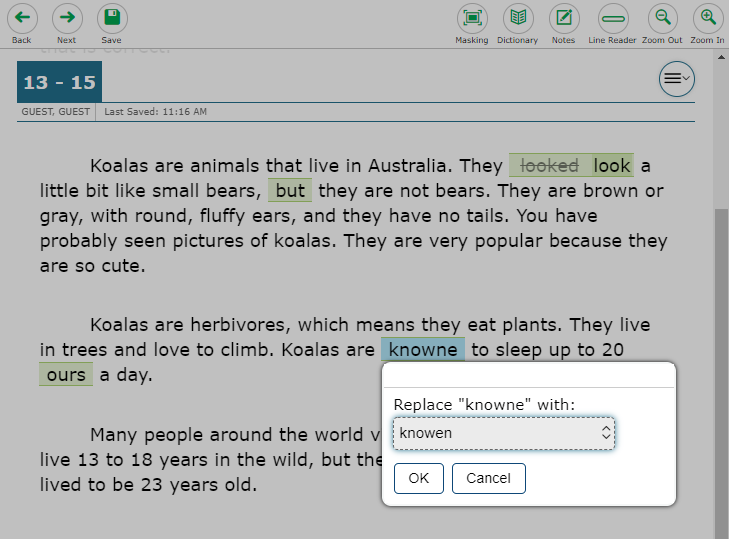 46
[Speaker Notes: Students will encounter several types of items during testing. They must answer each item before proceeding to the next one. 

To answer selected-response items, students must select the desired answer option so that the letter A, B, C, or D becomes shaded. 

For interactive items, students need to follow the instructions given to know how to indicate their answer. For example, students may be told to select an object to identify the appropriate answer, drag pictures or words in a table, or select a keypad. 

If they wish, students may select the Save button while working on interactive items to save their work. Regardless of whether they select Save or not, their answers will be saved automatically when they navigate to the next part of the test.]
Item Tutorial
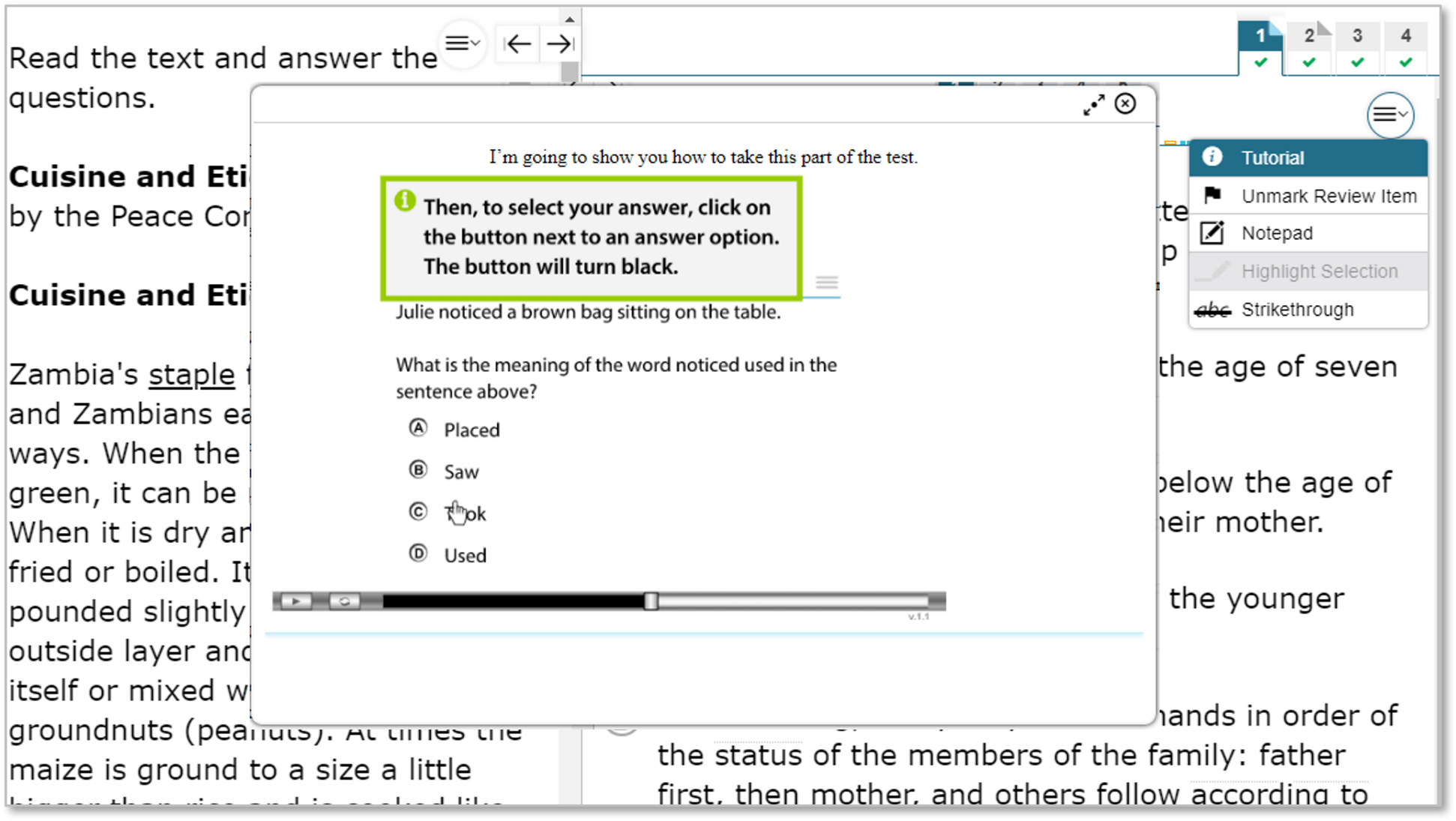 47
[Speaker Notes: Students can use the Item Tutorial tool to get more information about a particular item type. Selecting Tutorial from the context menu for a question opens a pop-up box that will show the student how that type of item works (for example, whether they should select an answer, drag-and-drop answers, or type a response in an answer space). 

Students can also maximize or minimize the window by selecting the arrows in the top-right corner of the window. To remove the tutorial window, students will select the X button in the upper-right corner.]
Ending a Test
[Speaker Notes: Finally, we will take a look at how students end a test.]
Test Pause
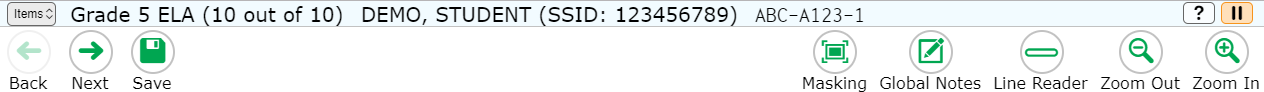 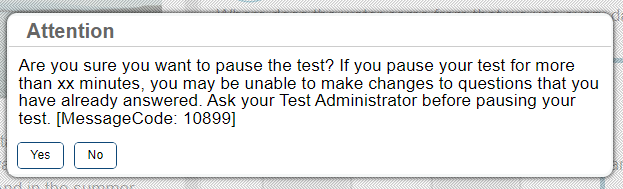 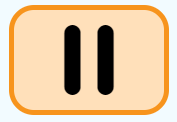 20
49
[Speaker Notes: If your school plans to test over multiple days, you may wish to have students pause their tests at a certain point so that they can resume testing at another time. You may also allow a pause if students are taking a break from testing or if they need to leave the room for any reason. Whether they have been instructed to do so or not, students can pause their test at any time by selecting the Pause button in the upper-right corner of the screen. When they do so, a pop-up message will appear, asking them to confirm that they want to pause the test. Students should select Yes to confirm the pause or No to resume testing.]
Test Pause Rules
For performance tasks and for computer adaptive tests (CATs) that have been paused for less than 20 minutes, students returning from a break in testing can revisit any items in the current test segment and change their answers if desired.
Students taking a CAT who have paused their tests for longer than 20 minutes may only return to the most recently visited page containing unanswered test items in the current test segment. They may change any answers present on this page but may not access any items on previous pages or in previous segments of the test.
If all items on the most recently visited page were answered prior to pausing, the student will resume the test on the next page with unanswered items and will not be allowed to access previous pages or segments of the test.
50
[Speaker Notes: Some rules apply when students pause their tests, depending upon the type of test and how long the pause lasts. For performance tasks and computer adaptive tests (CATs) that have been paused for less than 20 minutes, students returning from a break in testing can revisit any items in the current test segment and change their answers if desired.

Students taking a CAT who have paused their tests for longer than 20 minutes may only return to the most recently visited page containing unanswered test items in the current test segment. They may change any answers present on this page but may not access any items on previous pages. If all items on the most recently visited page were answered prior to pausing, the student will resume the test on the next page with unanswered items and will not be allowed to access previous pages or segments of the test.]
Test Timeout
Test Timeout Due to Inactivity
As a security measure, after 20 minutes of test inactivity, students are logged out and their tests are paused automatically.
Inactivity is determined by whether the student is interacting with the test by selecting answers or using navigation tools. Selecting an empty space on the screen is not considered activity.
Students will receive a warning message before being logged out and must select OK on the pop-up message within 60 seconds to avoid automatic logout and pausing of their test.
If a student’s test is paused due to inactivity, the same rules apply as when the student intentionally pauses the test.
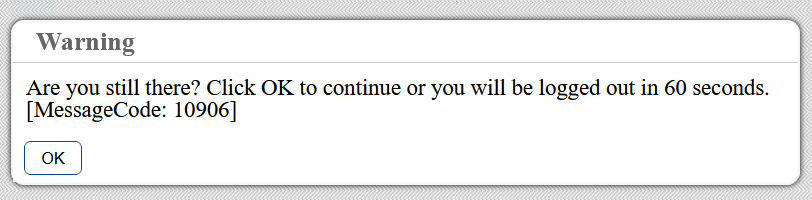 51
[Speaker Notes: As a security measure, after 20 minutes of test inactivity, students are logged out and their tests are paused automatically. Inactivity is determined by whether the student is interacting with the test by selecting answers or using navigation tools. Selecting an empty space on the screen is not considered activity. Students will receive a warning message before being logged out and must select OK on the pop-up message within 60 seconds to avoid automatic logout and pausing of their test. If a student’s test is paused due to inactivity, the same rules apply as when the student intentionally pauses the test. The student can log in to the test again and resume from the point that testing was interrupted, subject to the pause rule, if applicable.

Additionally, if a screen saver is activated during testing, the security breach feature will log the student out of the test. To avoid any such interruption, schools should either deactivate screen savers before students start testing or ensure that screen savers are set to more than the allocated testing time.]
End of Segment
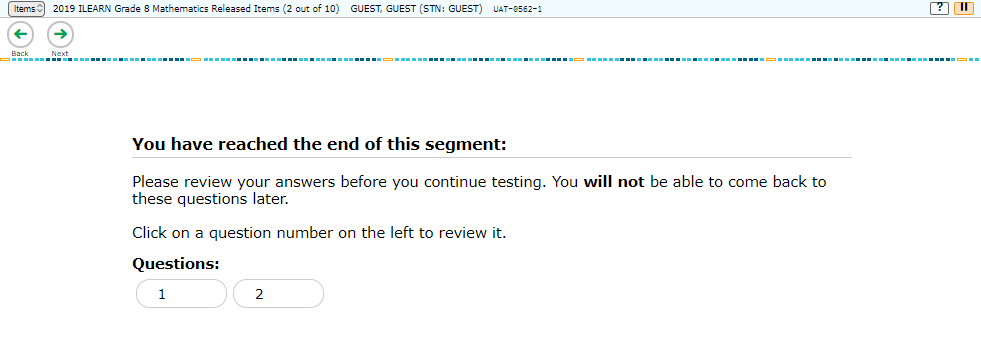 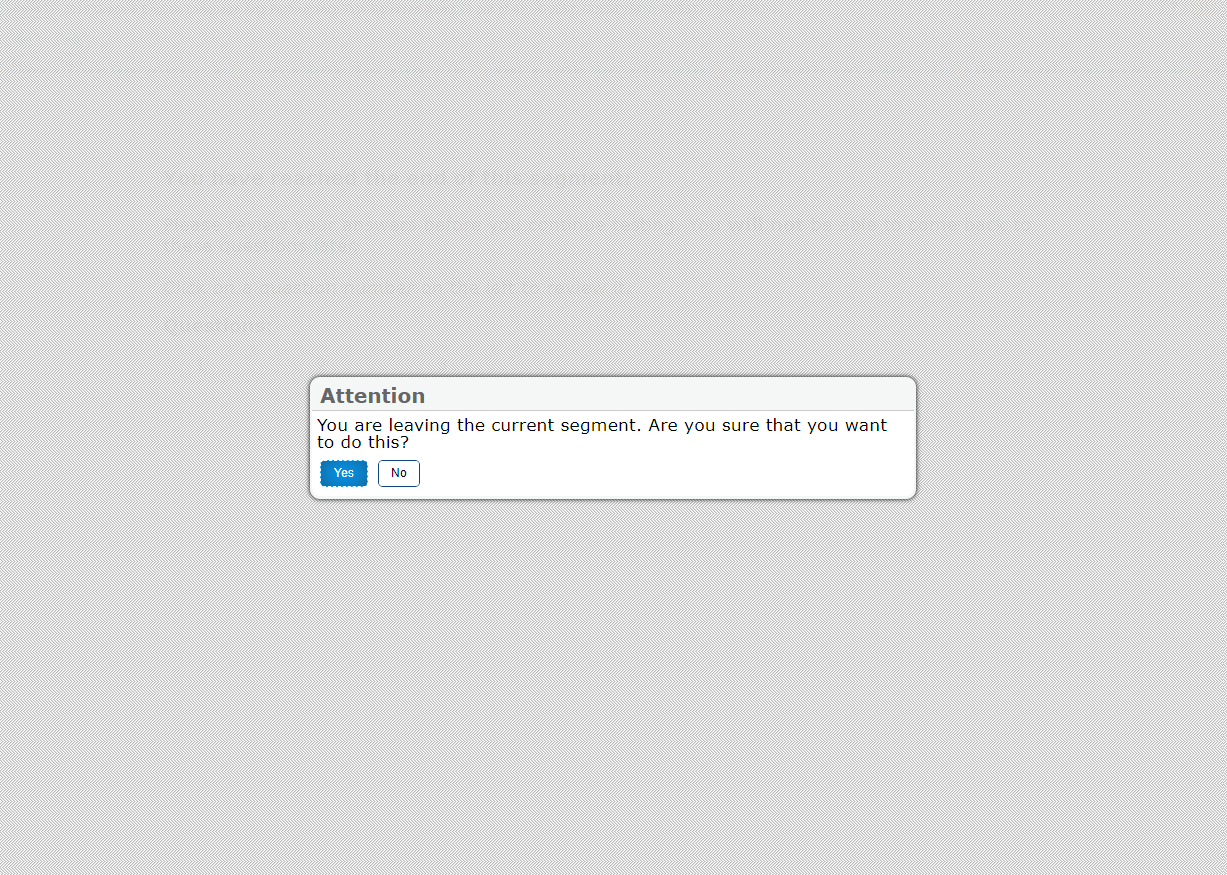 52
[Speaker Notes: The grade 6-8 mathematics computer adaptive tests and the ELA performance tasks are presented in segments. When students reach the end of a test segment, they will see a message on the review screen advising that they cannot return to change their answers in the current segment once they have moved on. Once they confirm they want to end the segment, a warning will appear asking if they are sure they want to leave the current segment and move on to the next segment. Test Administrators should ensure that students understand the outcome of ending the test segment and encourage students to check their answers before moving on.

Students should select Yes to move to the next segment and No to return to the review screen.]
Review and End Test
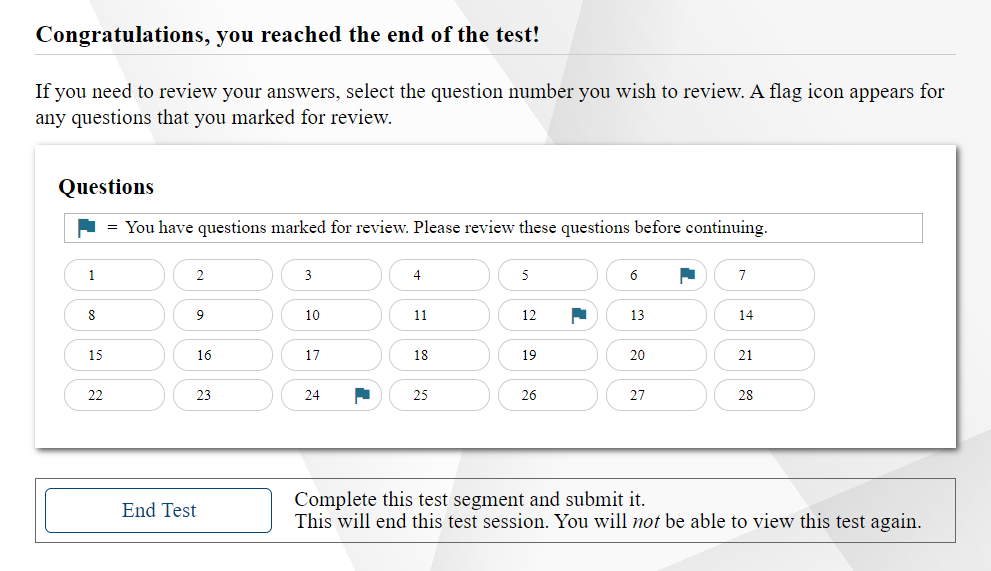 Submit Test
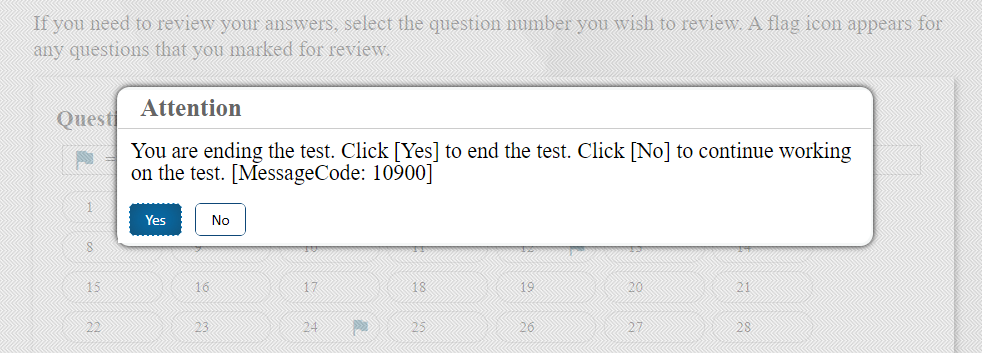 53
[Speaker Notes: When students answer the final item on the test and click the Next button, they will see the Review and End Test screen. Items marked for review will appear with a blue flag next to the item number. Students should review their answers one last time before submitting their test. 

When students are ready to end the test, they should select the Submit Test button. Students will click Yes if they are ready to end the test and No if they are not. Clicking No will close the pop-up window and allow the student to continue reviewing items. Selecting Yes will take them to the Test Completion page.]
Test Completion Page
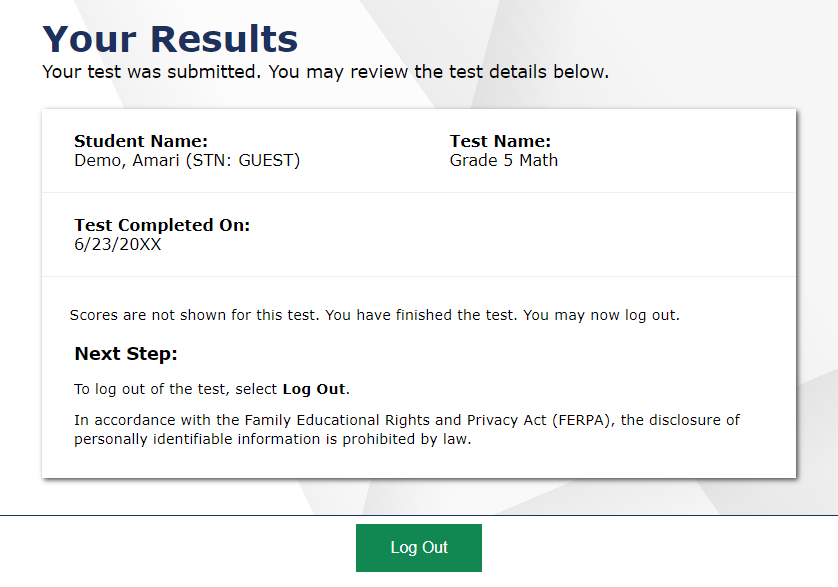 54
[Speaker Notes: On the Test Completion page, students will see confirmation that their test was successfully submitted. The student will click Log Out to exit the system.]
Preparing Students
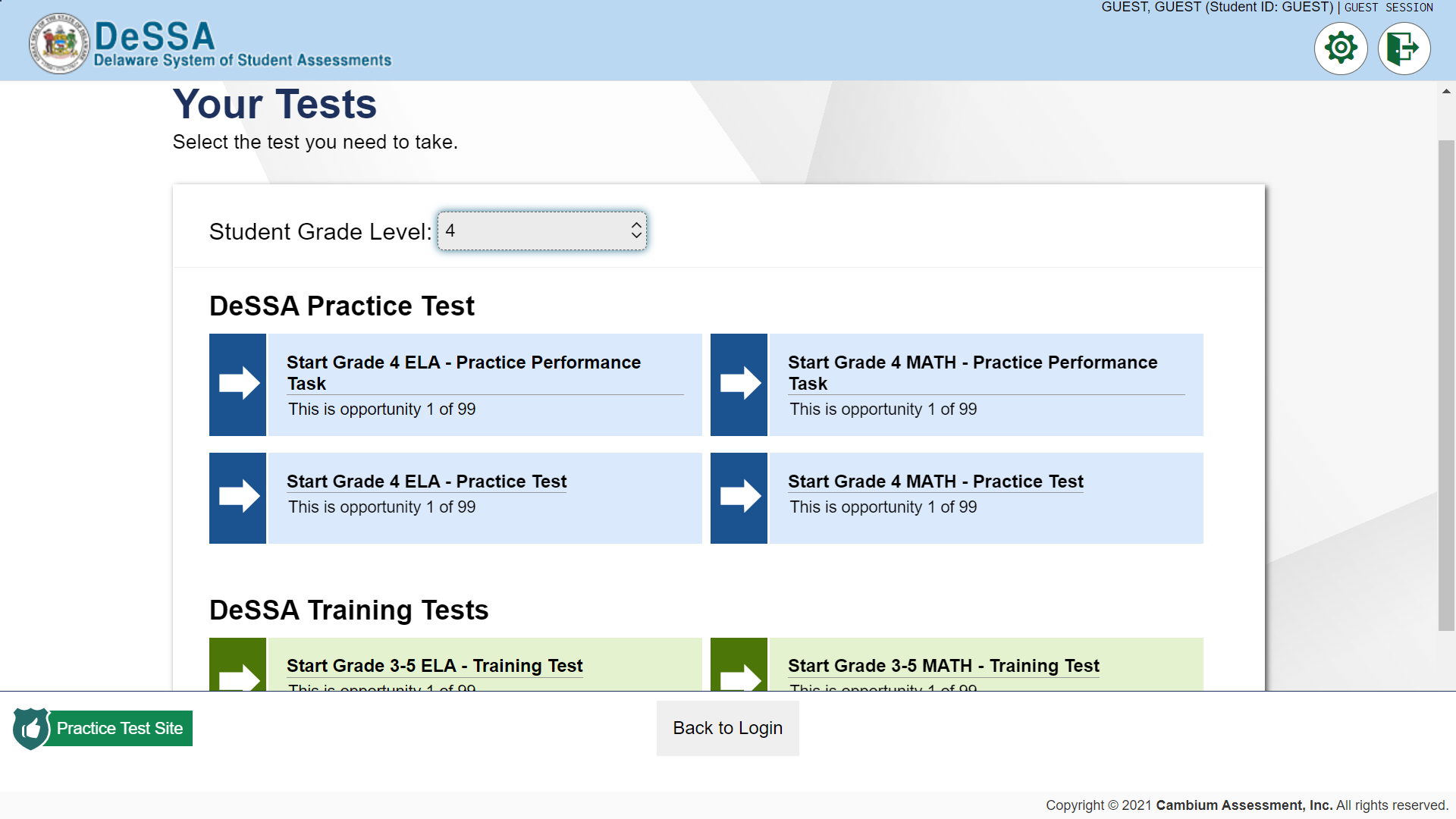 55
[Speaker Notes: Remember that your students’ experience with the test will vary slightly depending upon the computers they are using for testing. Regardless of the type of device they will use, we strongly recommend that all students take the practice and training tests to familiarize themselves with the login process, the testing interface and its features, and the types of items they will encounter during testing. Practice and training tests can be accessed via Delaware portal here: https://de.portal.cambiumast.com/.]
Thank You!
Further Information
https://de.portal.cambiumast.com/
DeSSA Help Desk:
E-mail Support: DeSSAHelpDesk@cambiumassessment.com
Support Toll-Free Number: 877.560.8331
Hours: 6:30 a.m. to 6:30 p.m. ET- Mondays–Fridays (except holidays)
DOE Contact: 
Phone number: (302) 857-3391
https://helpdesk.doe.k12.de.us/
56
[Speaker Notes: Thank you for taking the time to view this training module. If you have general questions or need further information, visit the DE portal, or consult the DE help desk for assistance.

For information about accessibility resources, consult the Accessibility Guidelines, available in Schoology. You can also contact Michelle Jackson for any questions about accessibility Guidelines.  You may also wish to view additional training modules and resources available on your portal.]